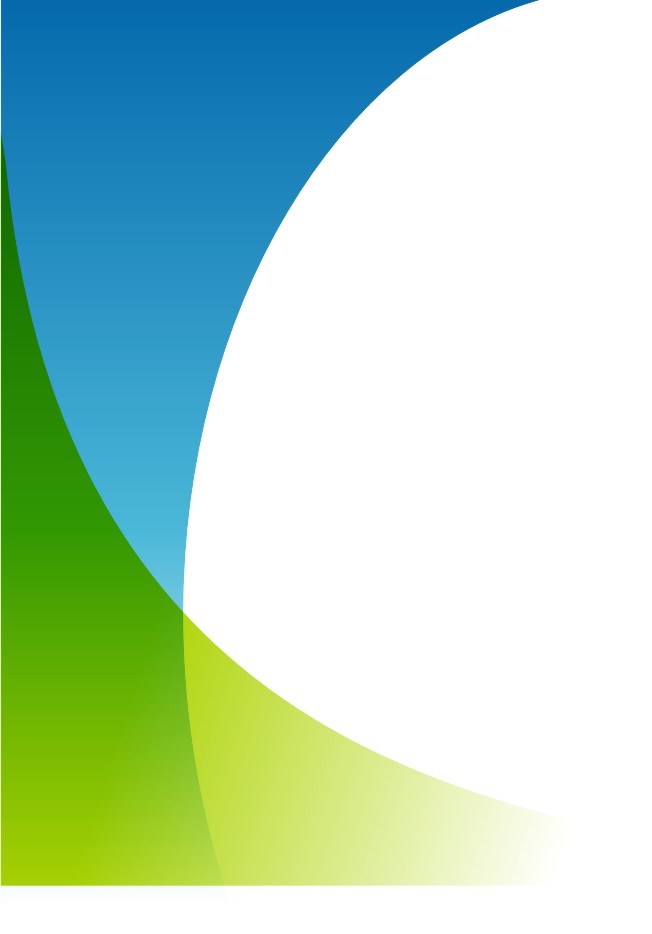 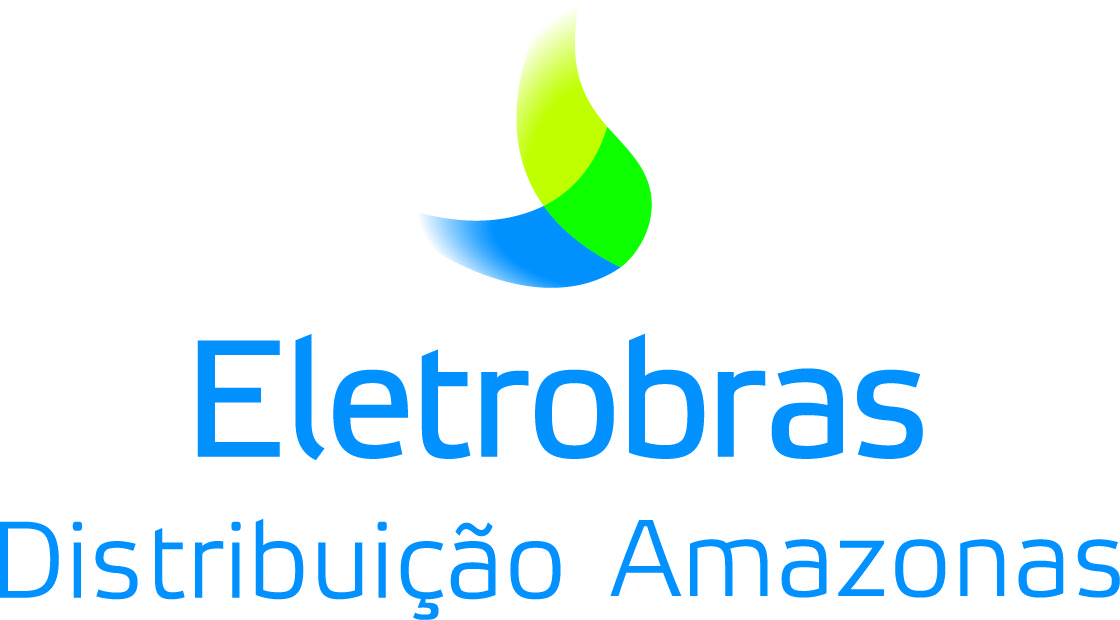 SEGURANÇA E CUSTO DA ENERGIA ELÉTRICA NA COMPETITIVIDADE DA  ZONA FRANCA DE  MANAUS
Eng°. Eduardo de Xerez Vieiralves – Diretor de Operação da Capital 
Manaus, 09 de Outubro de 2015
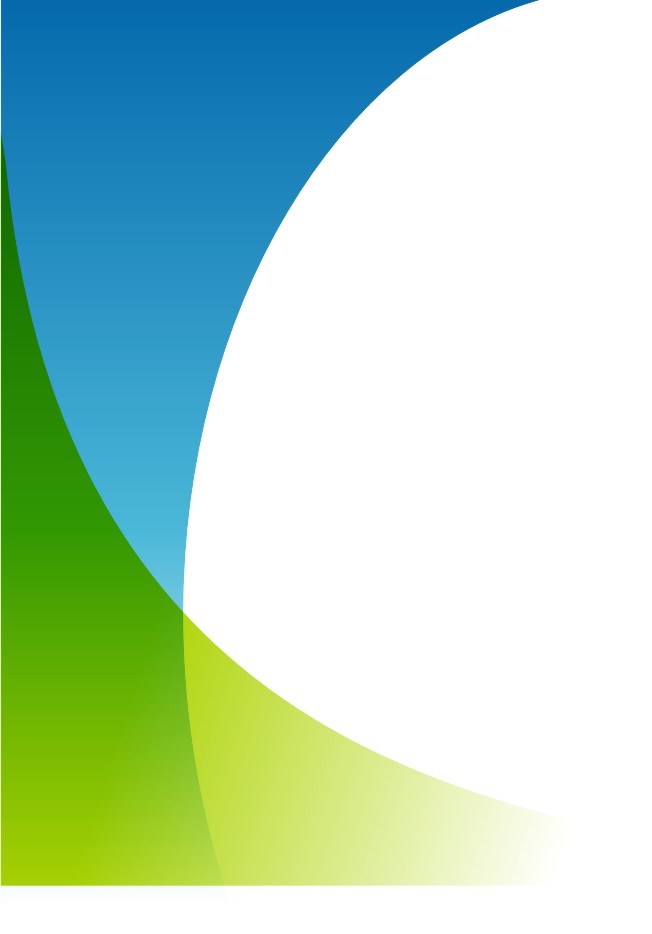 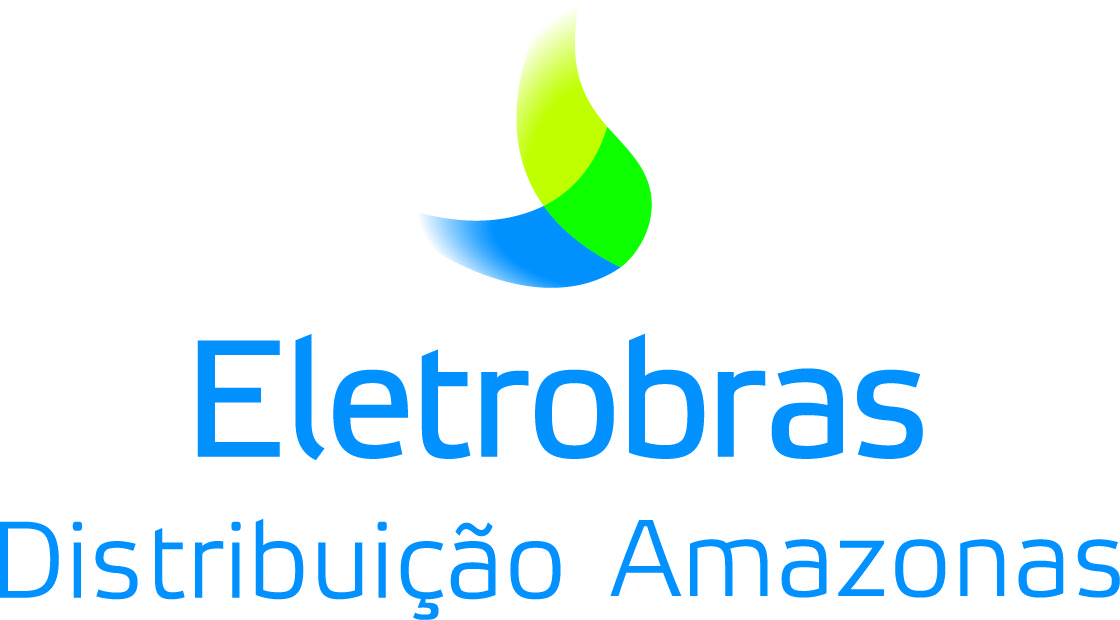 Evolução do Sistema de Manaus (Capita e Interior Interligados)
(*)   Descontratação de Geração Térmica Alugada (265 MW)
(**) Geração Térmica Gás e Hidráulica (815 MW)
Sistema Manaus - 2015
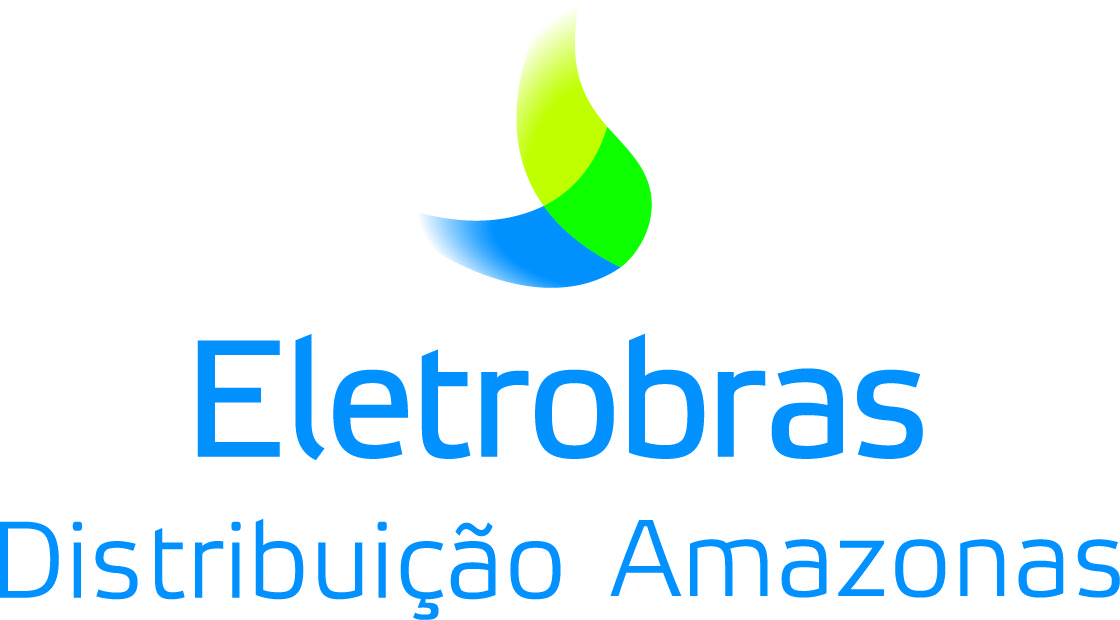 SISTEMA MANAUS
2015
2014
2013
2010
2011
2012
Silves (Tucurui)
SE Lechuga
Manauara
ELN
Jaraqui
Igarapé do Tarumã-Açu
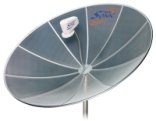 Igarapé do Ipiranga
Santa Etelvina I e II
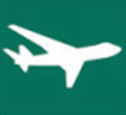 Mutirão
S. Antônio
Igarapé João Paulo
Cidade Nova
SE Mutirão
AEROPORTO
SE Jorge 
Teixeira
LEGENDA
São José
Redenção
SE 230 kV (Exist./Futura)
SE  Cachoeira Grande
SE 138 kV (Exist./Futura)
Gera
SE Manaus
SE 69 kV (Exist./Futura)
P. Negra
Flores
UTE (Exist./Futura)
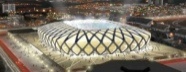 Tambaqui
V-8
LT 230 kV (Existente)
SE Compensa
D. Dois
LT 230 kV (Futura)
Seringal
P. Ismael
LT 138 kV (Futura)
D. Industrial
SE Mauá Três
Cachoeirinha
Mauá
Marapatá
Aparecida
Rio Negro
Manacapuru
Iranduba
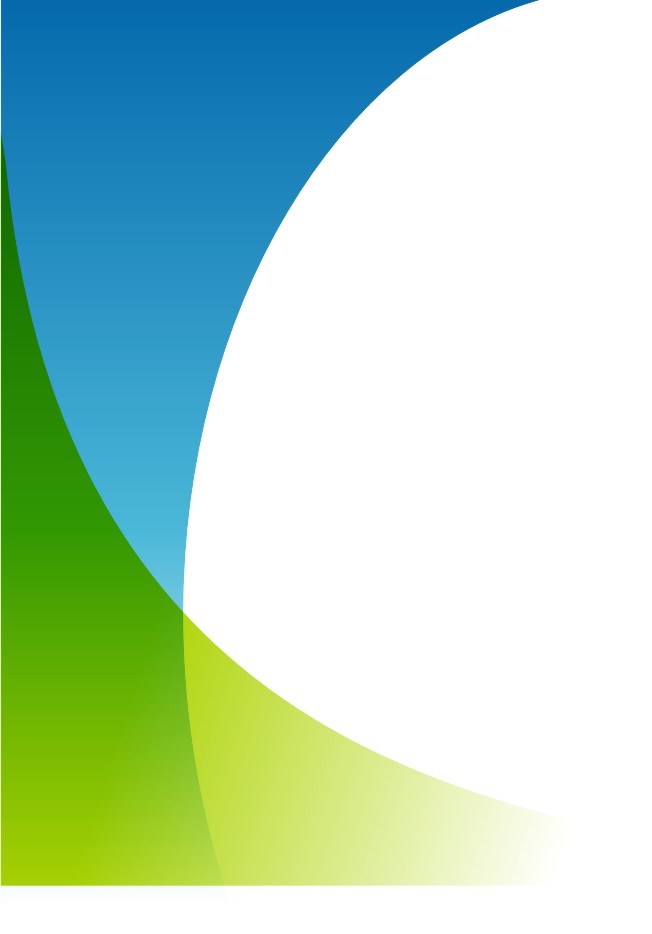 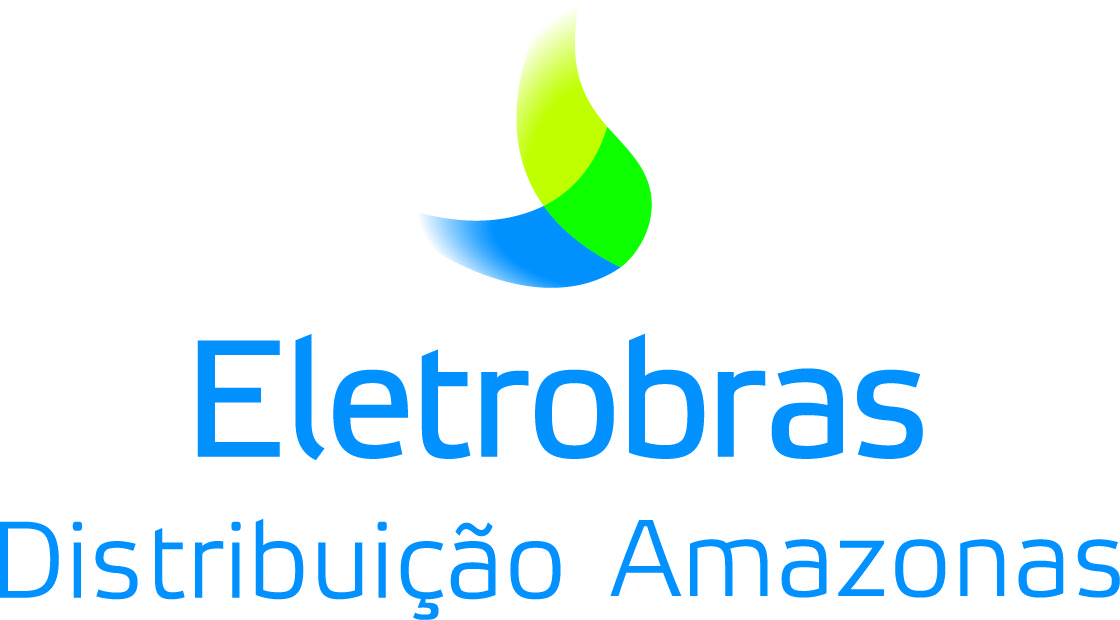 Evolução do Sistema de Manaus (Capital e Interior Interligados)
1. O sistema de transmissão da Rede Básica, tensão acima de 230 kV, é de responsabilidade da Amazonas Geração e Transmissão de Energia Elétrica – AmGT.
Sistema Manaus – Ampliação 2015 - 2019
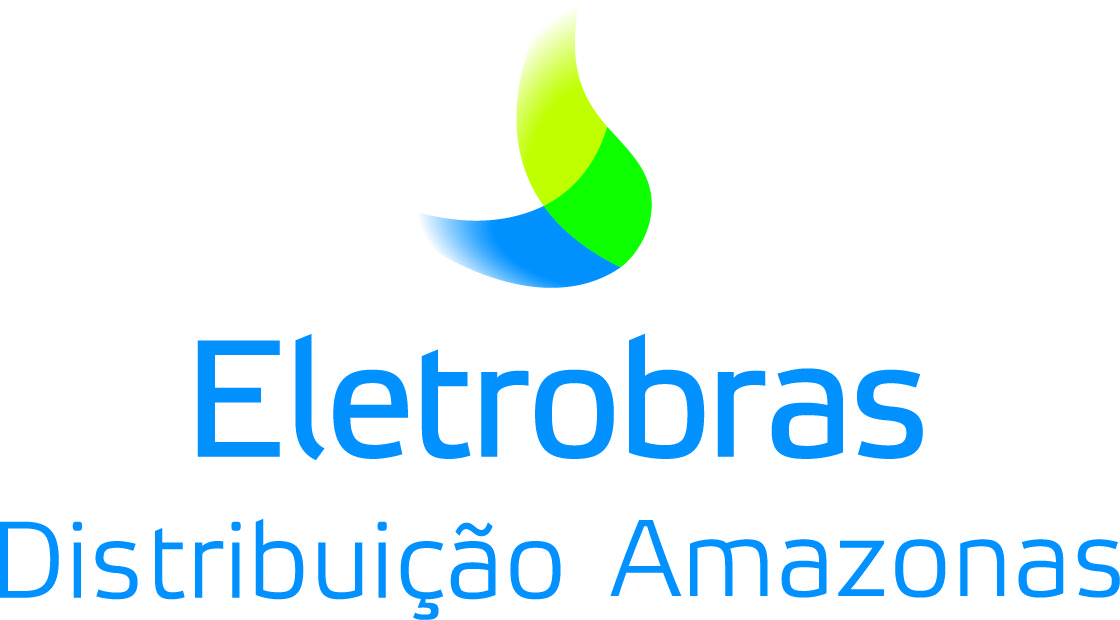 SISTEMA MANAUS
Rio Preto             da Eva
2015
2019
2016
2017
2018
Silves (Tucurui)
SE Lechuga
Manauara
Amazonas
ELN
Jaraqui
Igarapé do Tarumã-Açu
Igarapé do Ipiranga
Jaraqui Dois
Centro
Santa Etelvina
Santa Etelvina I e II
Mutirão
S. Antônio
Igarapé João Paulo
Tarumã
Cidade Nova
SE Mutirão
SE Jorge 
Teixeira
Parque 10
LEGENDA
P. Negra 2
São José
Redenção
SE 230 kV (Exist./Futura)
SE  Cachoeira 
Grande
SE 138 kV (Exist./Futura)
Gera
Distrito 3
SE Manaus
SE 69 kV (Exist./Futura)
P. Negra
Flores
UTE (Exist./Futura)
Tambaqui
V-8
LT 230 kV (Existente)
Nova
SE Compensa
D. Dois
LT 230 kV (Futura)
Seringal
P. Ismael
LT 138 kV (Futura)
D. Industrial
Ampliação
SE Mauá Três
Cachoeirinha
Mauá
Distrito 4
Marapatá
Aparecida
Rio Negro
Iranduba
Manacapuru
Iranduba 2
Manacapuru 2
SE REDENÇÃO – 69 /13,8 kV – 3 x 26,6 MVA – 2013
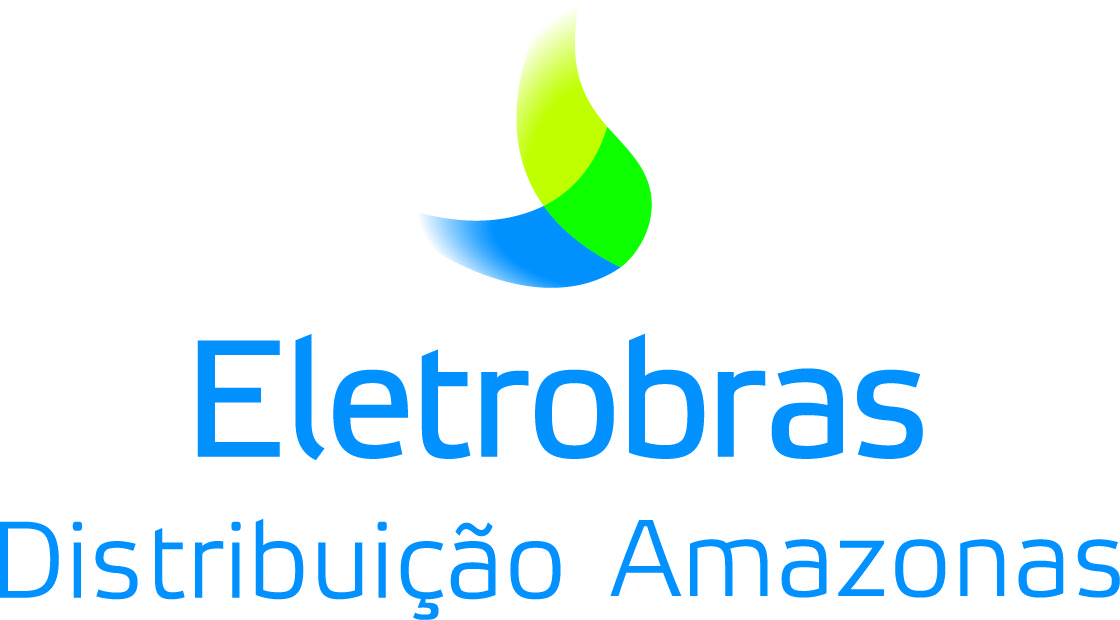 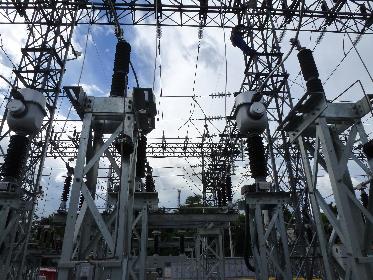 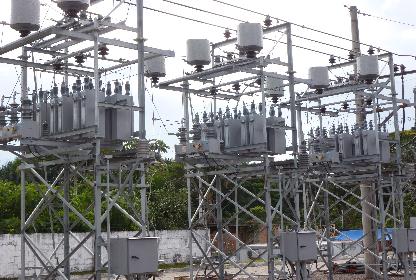 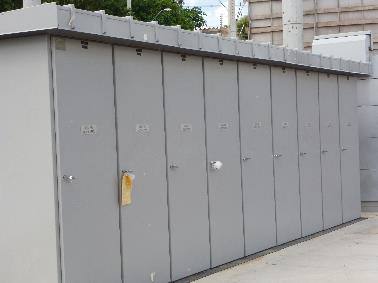 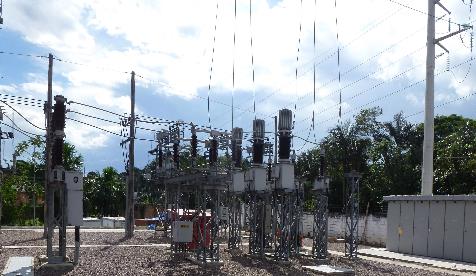 Estrutura 5B
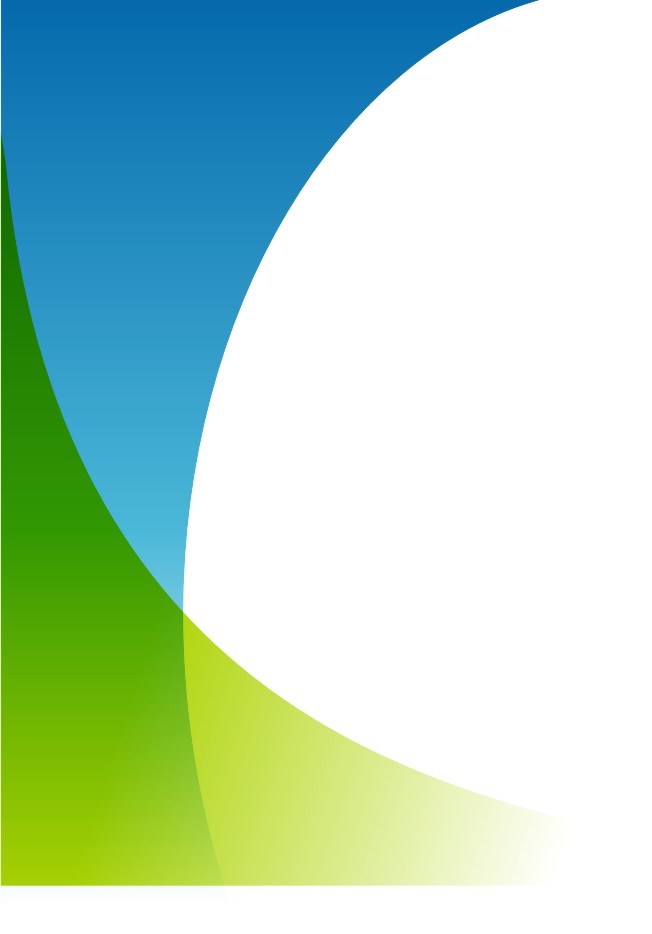 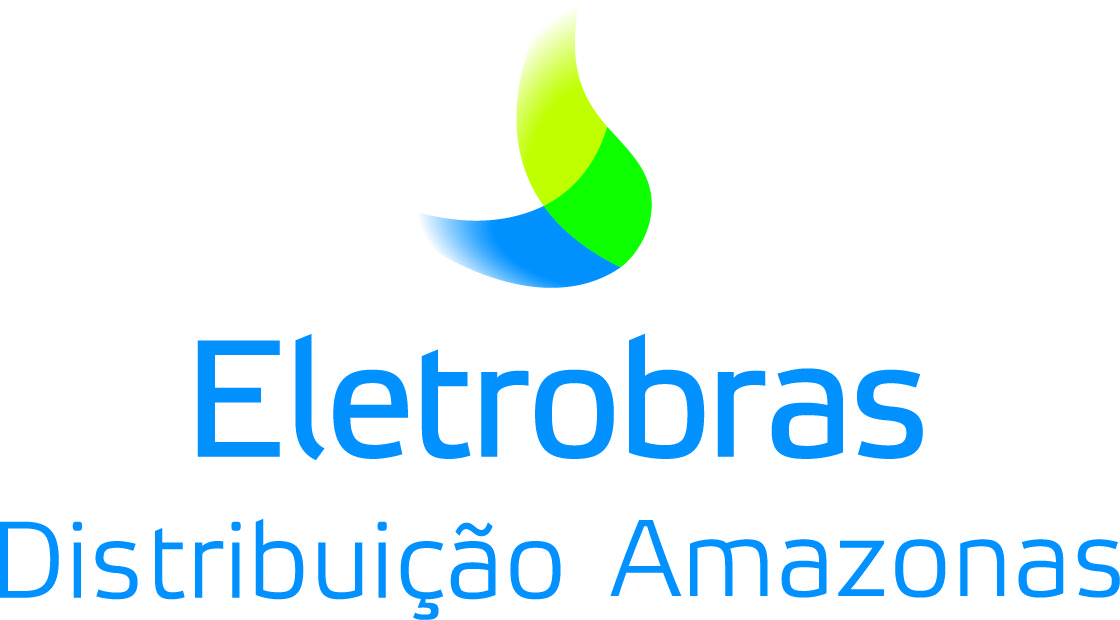 VISÃO GERAL DO SISTEMA DE DISTRIBUIÇÃO
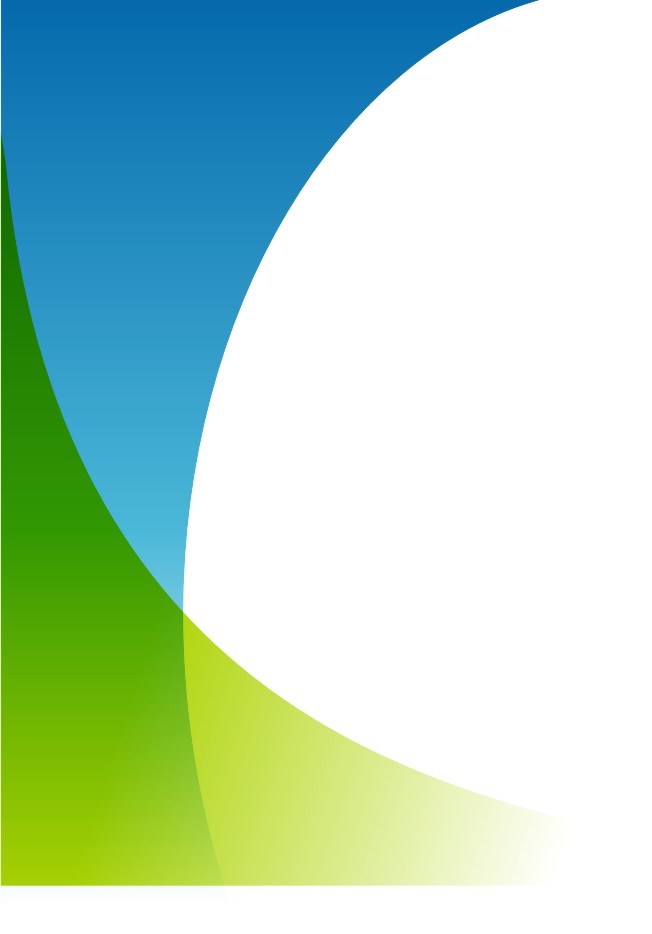 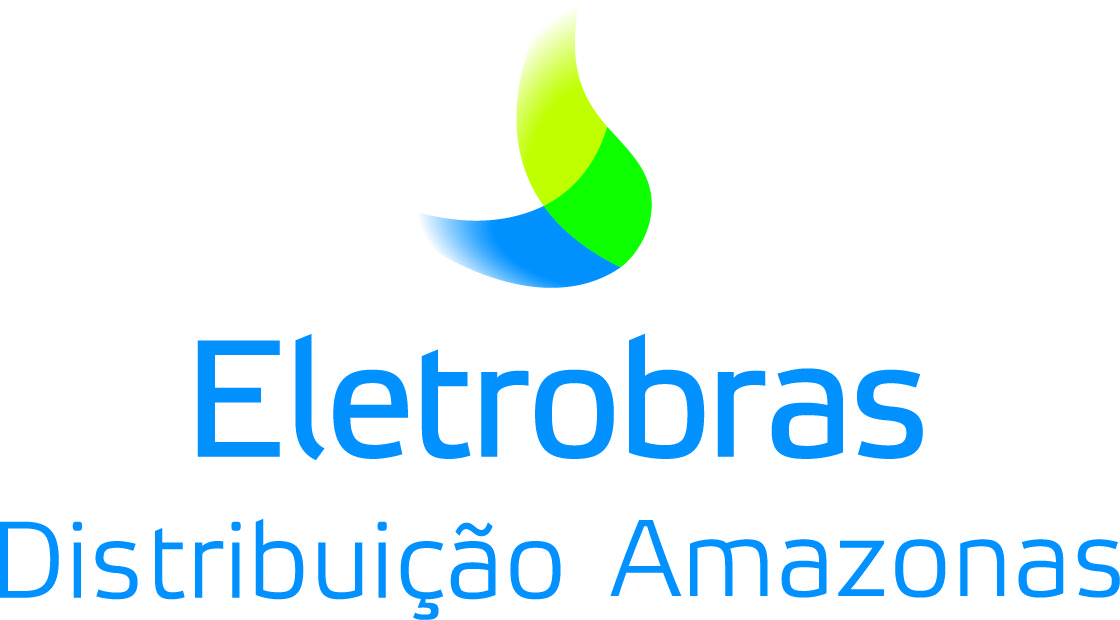 VISÃO GERAL DO SISTEMA DE DISTRIBUIÇÃO
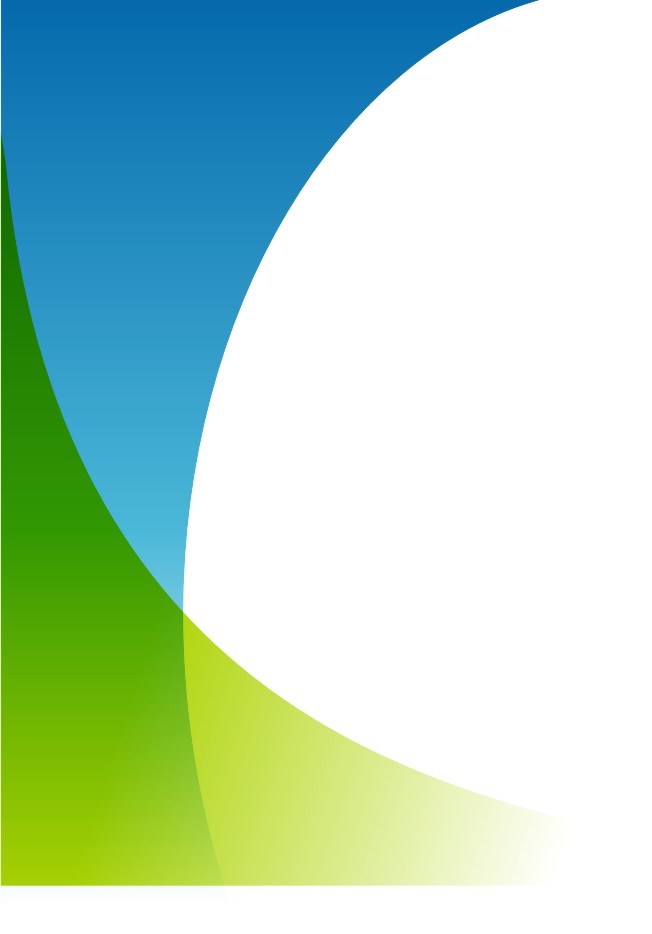 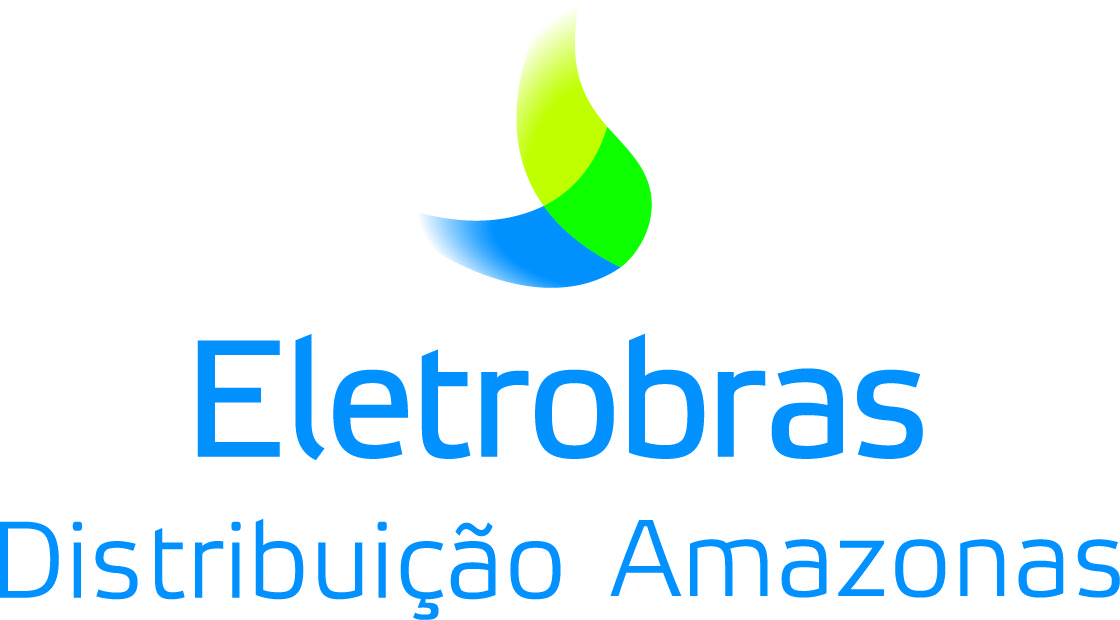 SUBESTAÇÕES DE 13,8 kV – 69 kV
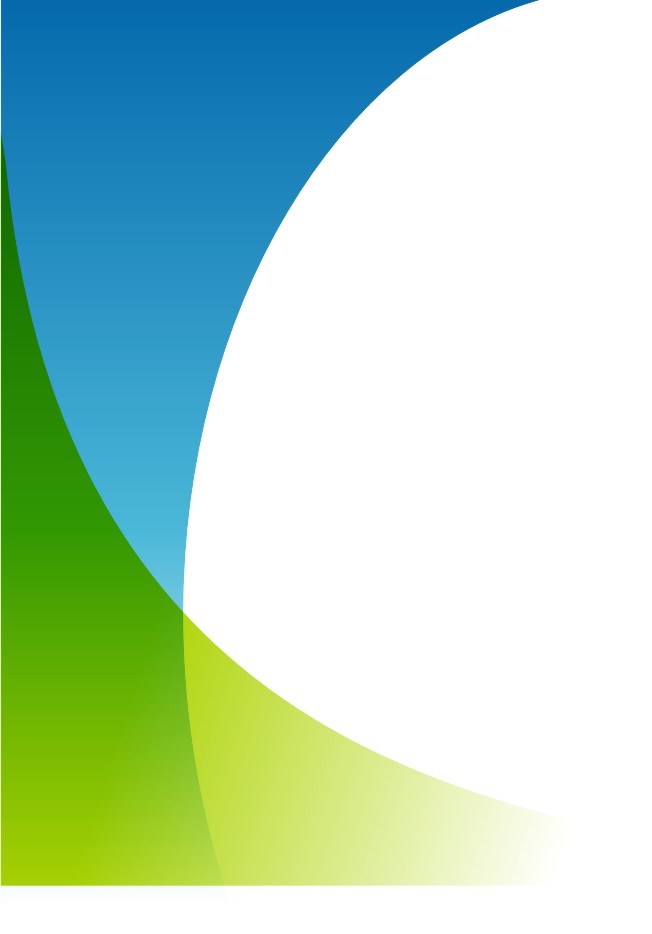 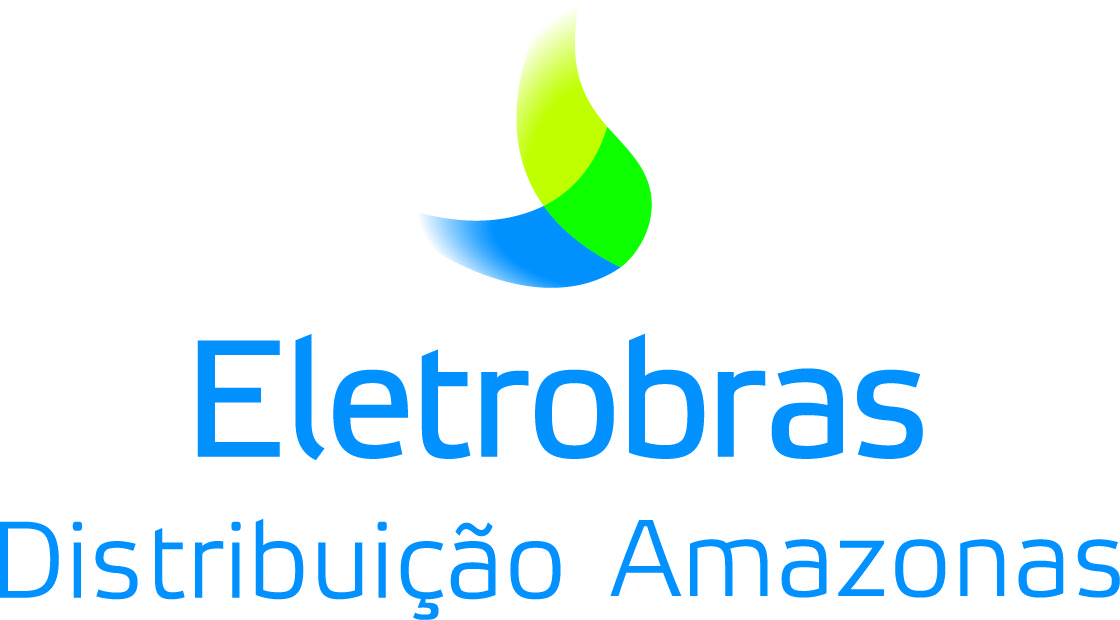 INVESTIMENTO 2010 – 2014
CAPITAL E INTERIOR INTERLIGADOS
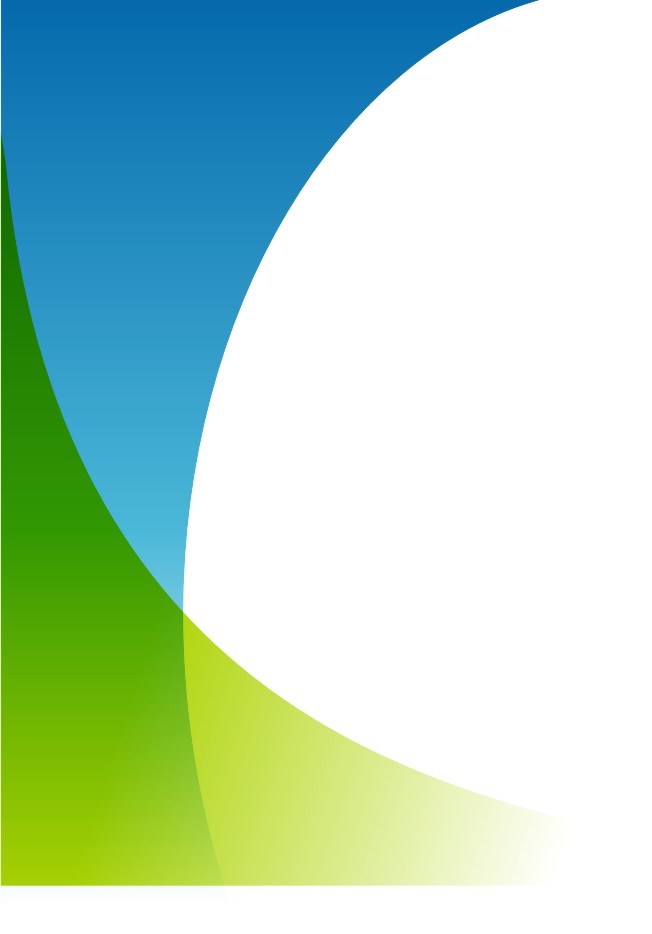 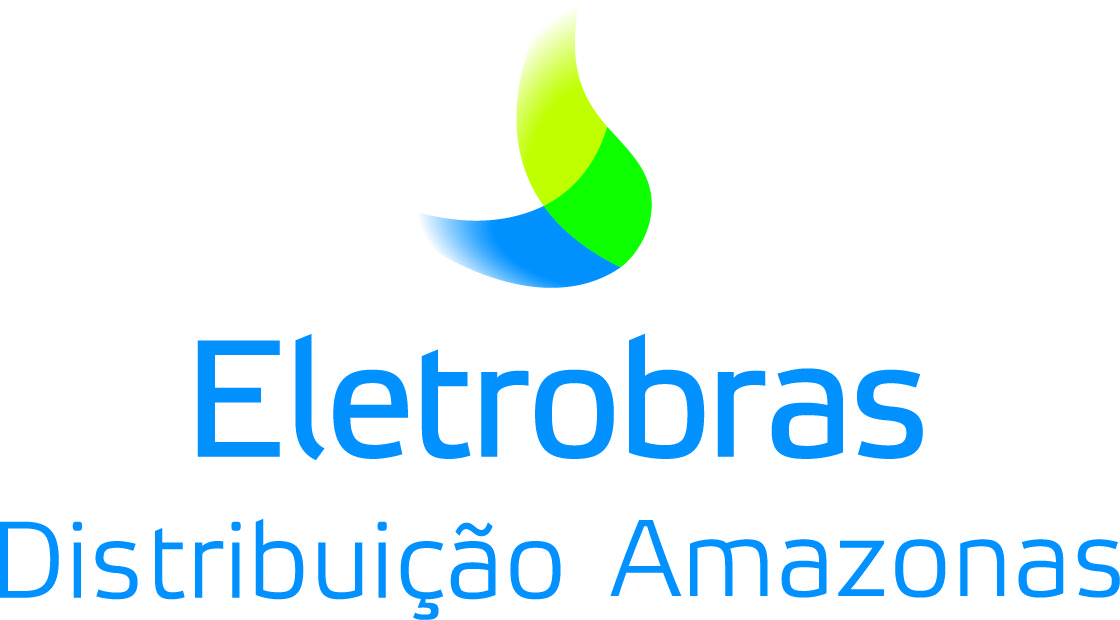 INVESTIMENTO 2015 – 2019
CAPITAL E INTERIOR INTERLIGADOS
1. O sistema de geração da capital é de responsabilidade da Amazonas Geração e Transmissão de Energia Elétrica – AmGT.
2. O sistema de transmissão da Rede Básica, tensão acima de 230 kV, é de responsabilidade da Amazonas Geração e Transmissão de Energia Elétrica – AmGT.
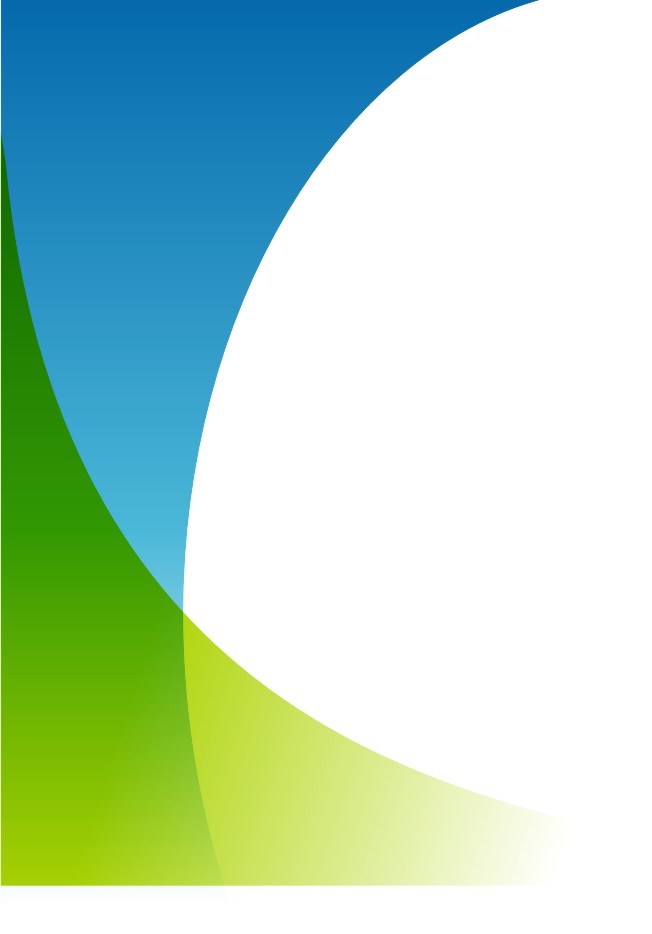 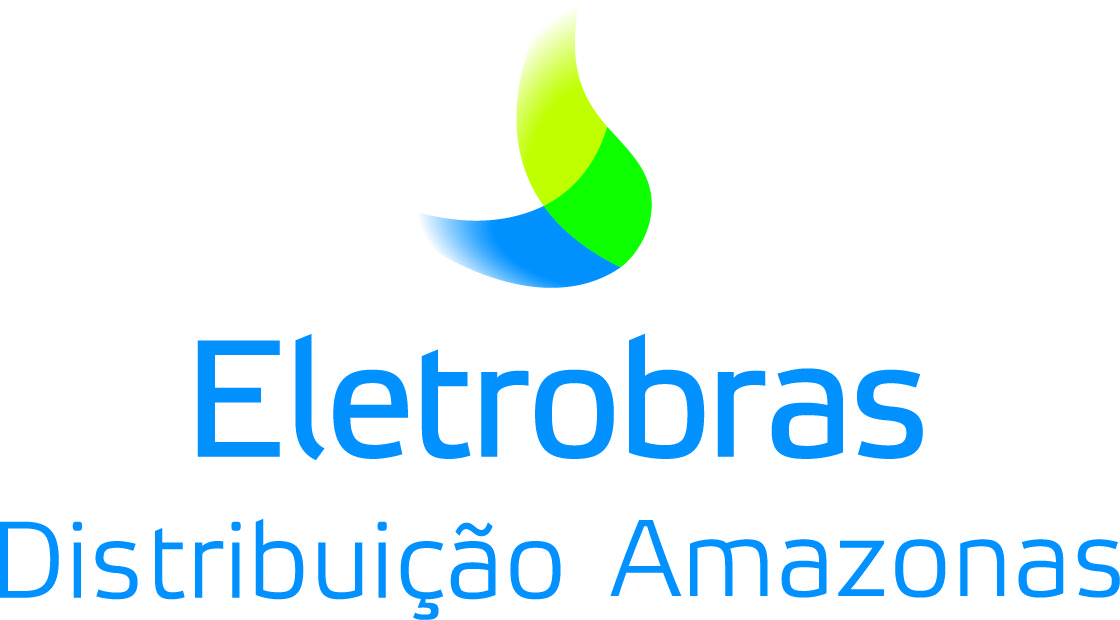 INDICADOR DE CONTINUIDADE
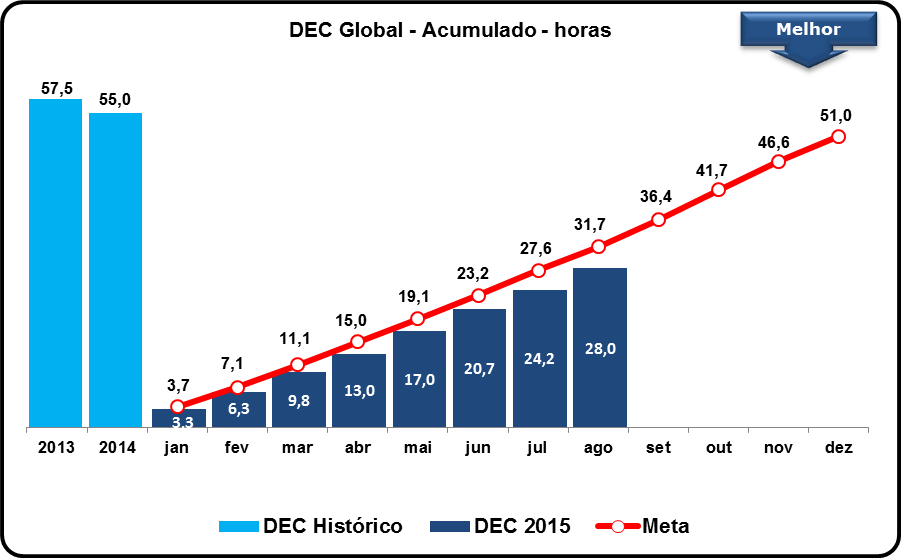 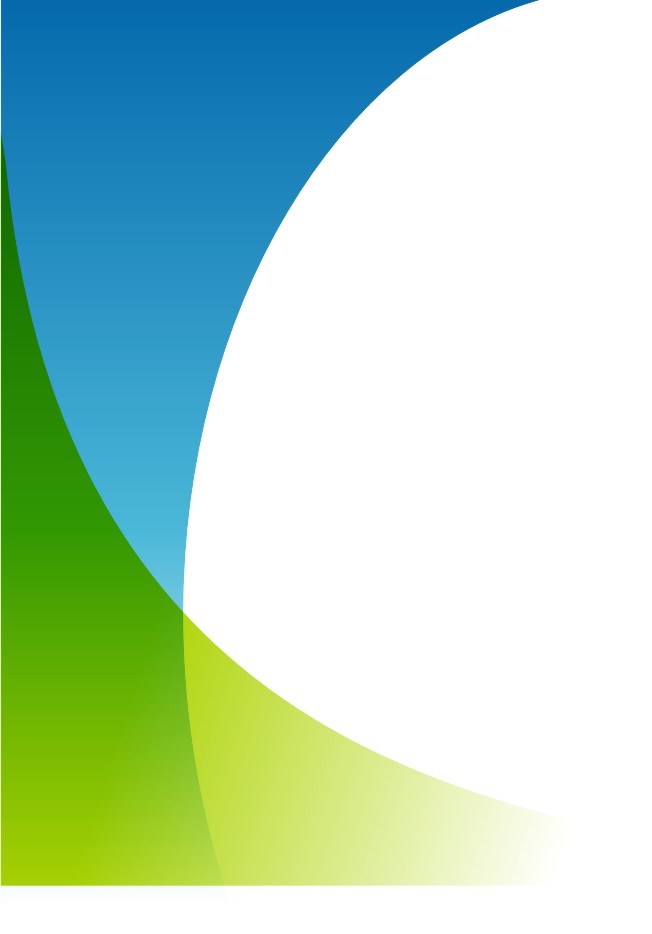 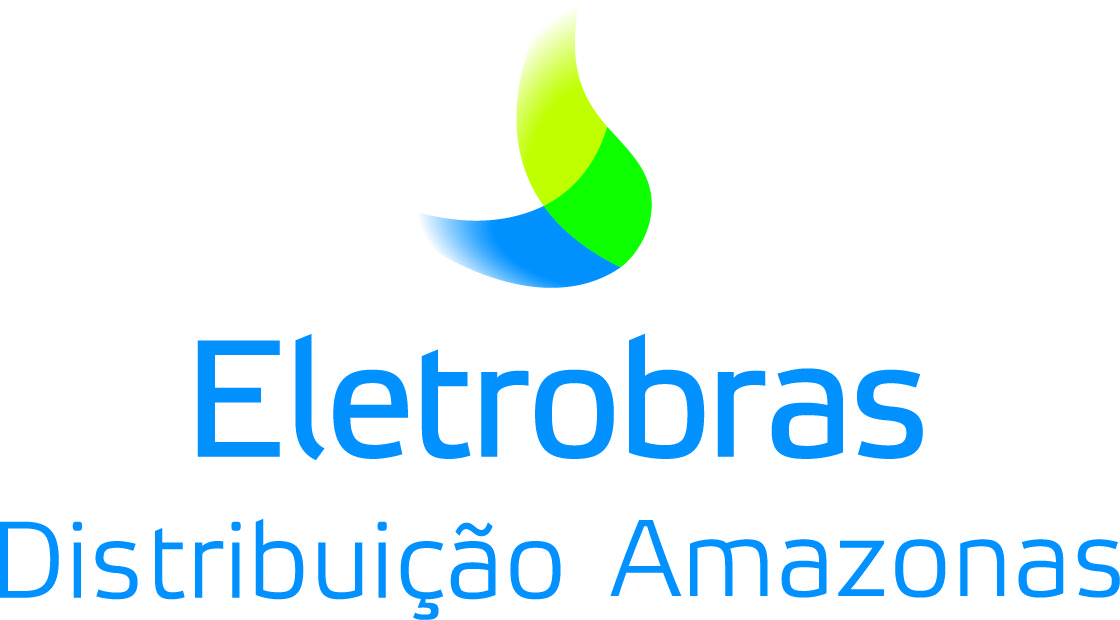 INDICADOR DE CONTINUIDADE
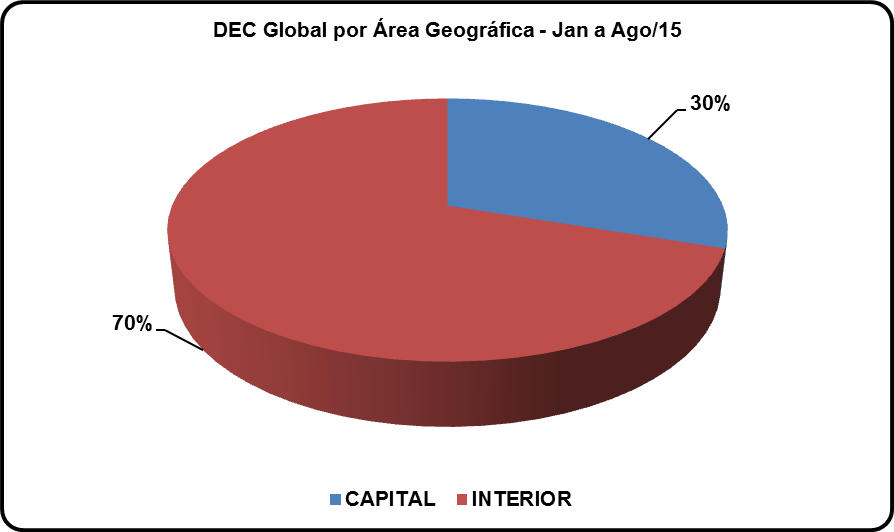 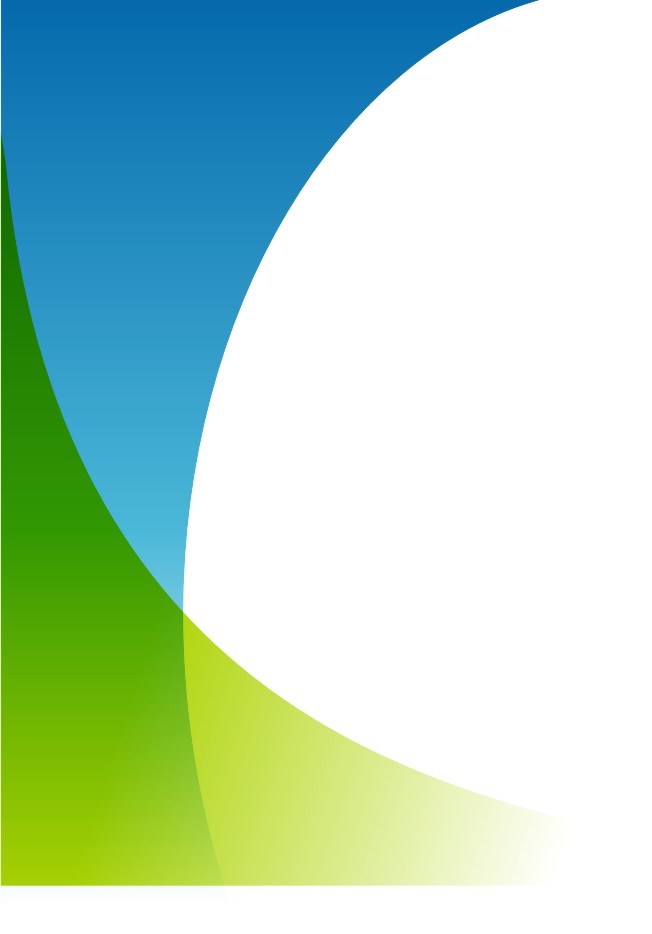 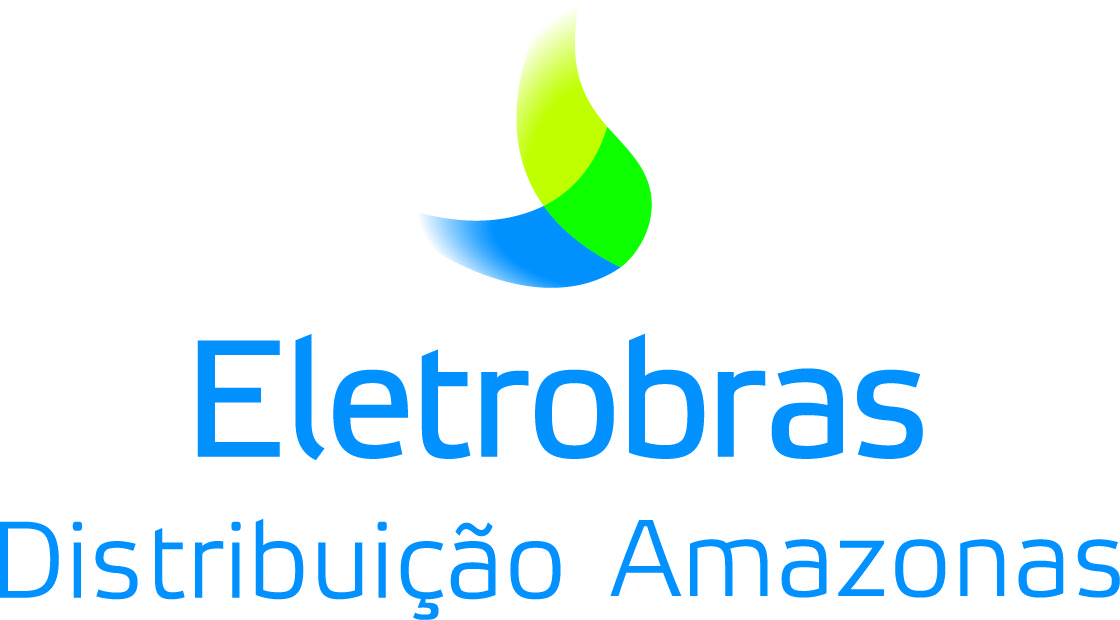 INDICADOR DE CONTINUIDADE
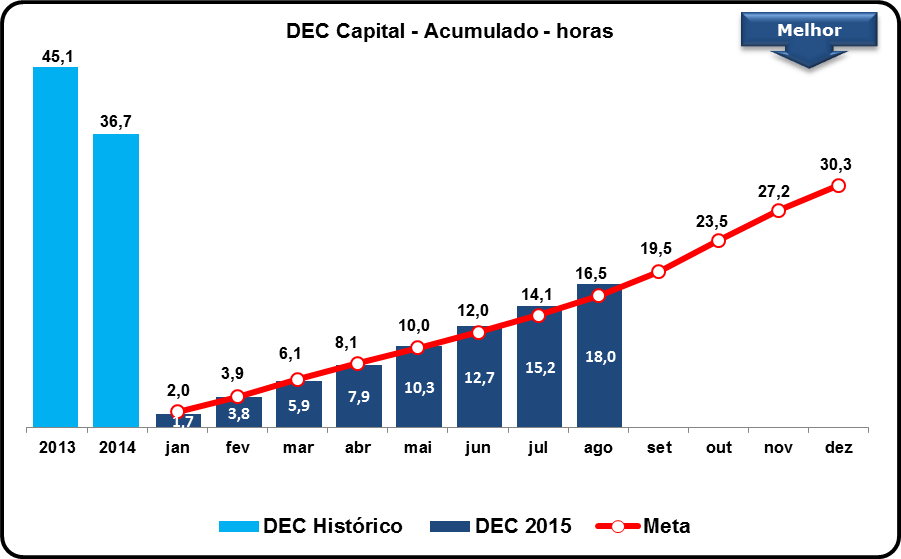 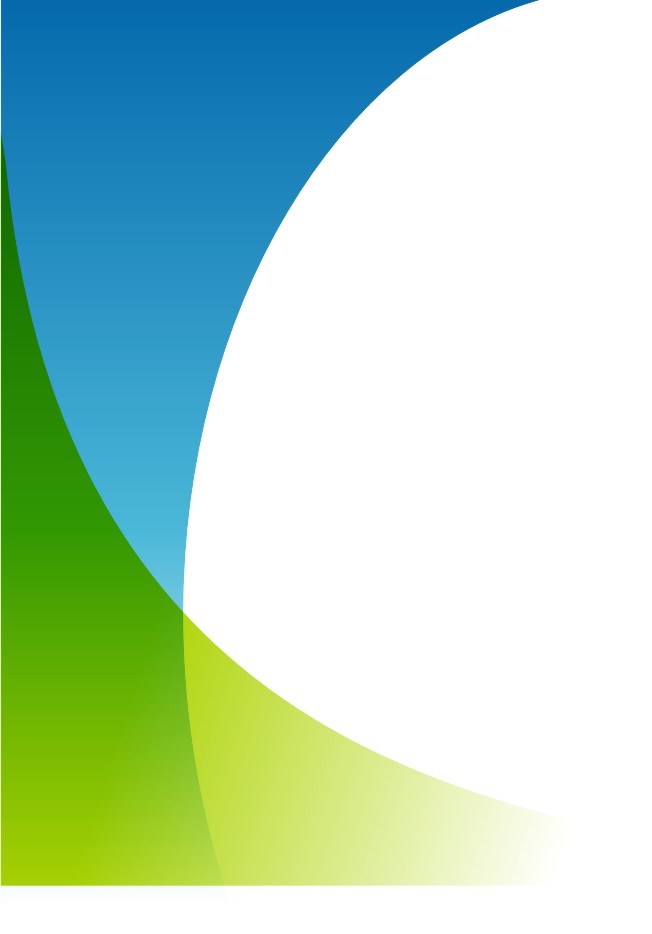 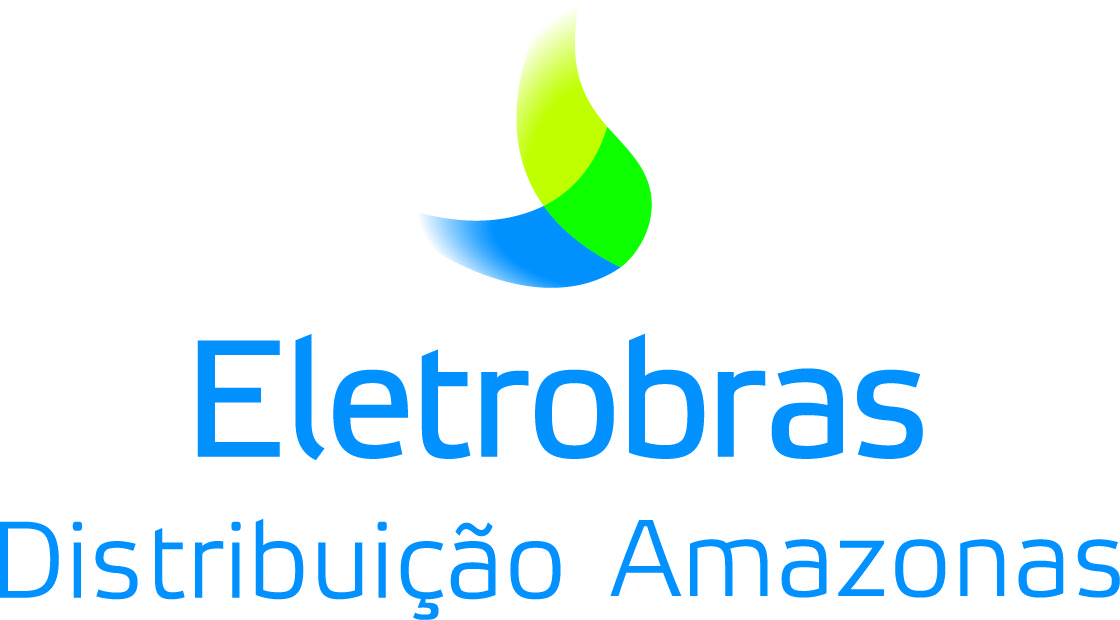 INDICADOR DE CONTINUIDADE
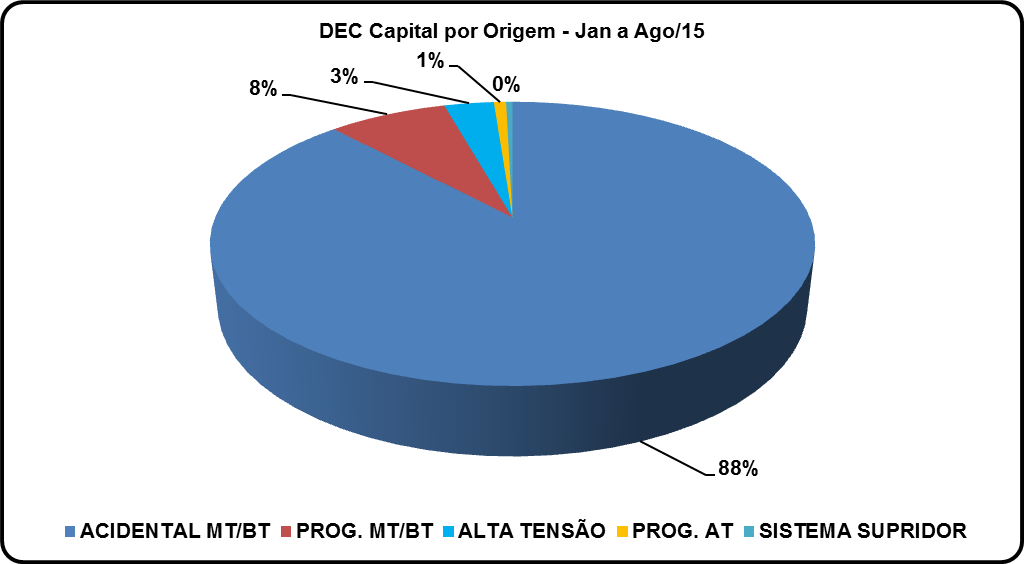 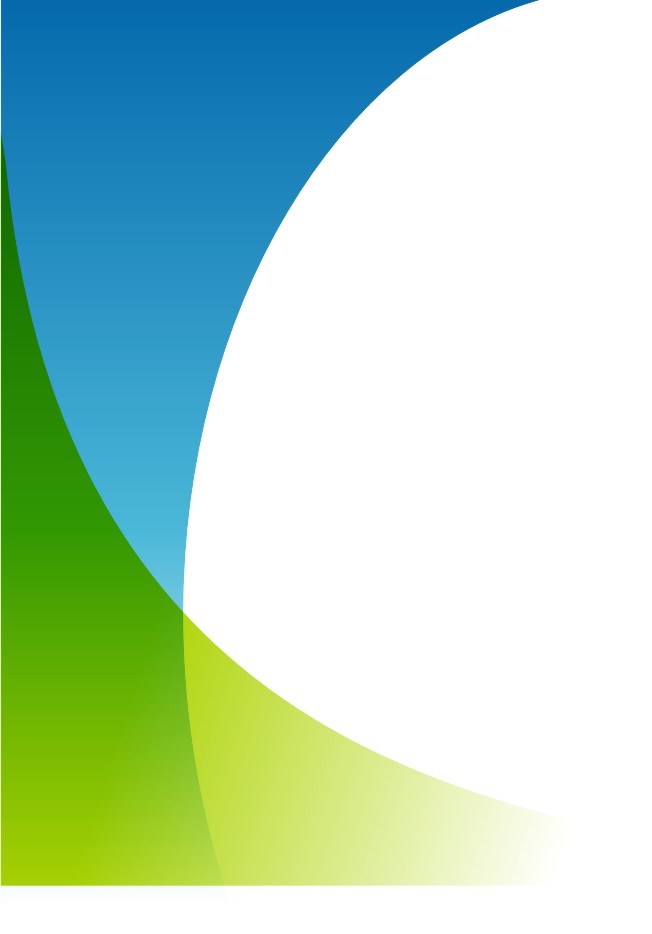 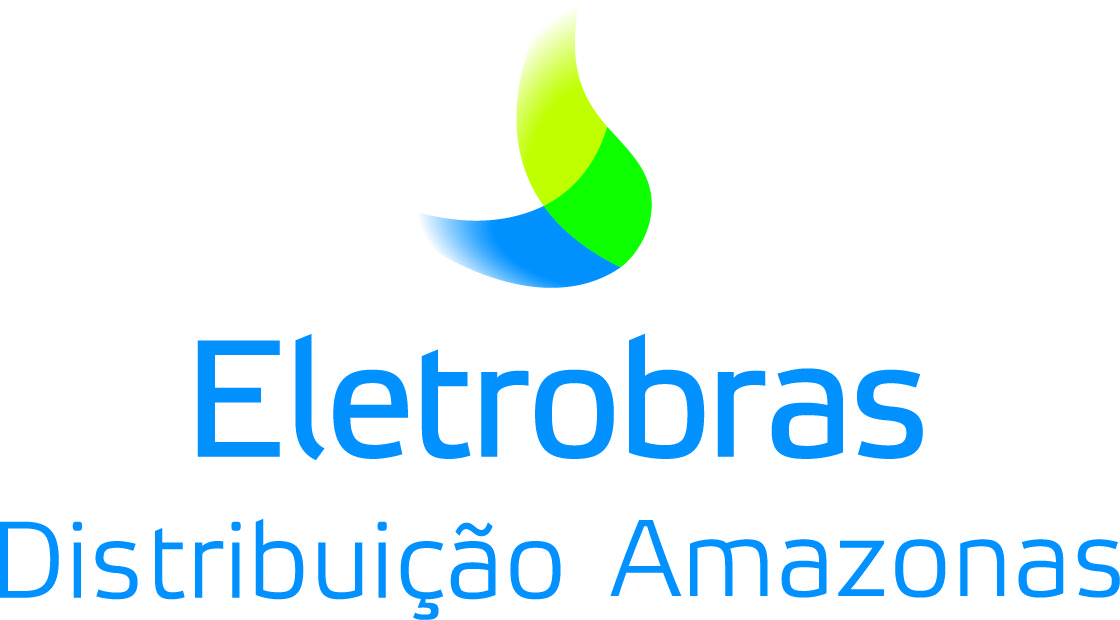 INDICADOR DE CONTINUIDADE
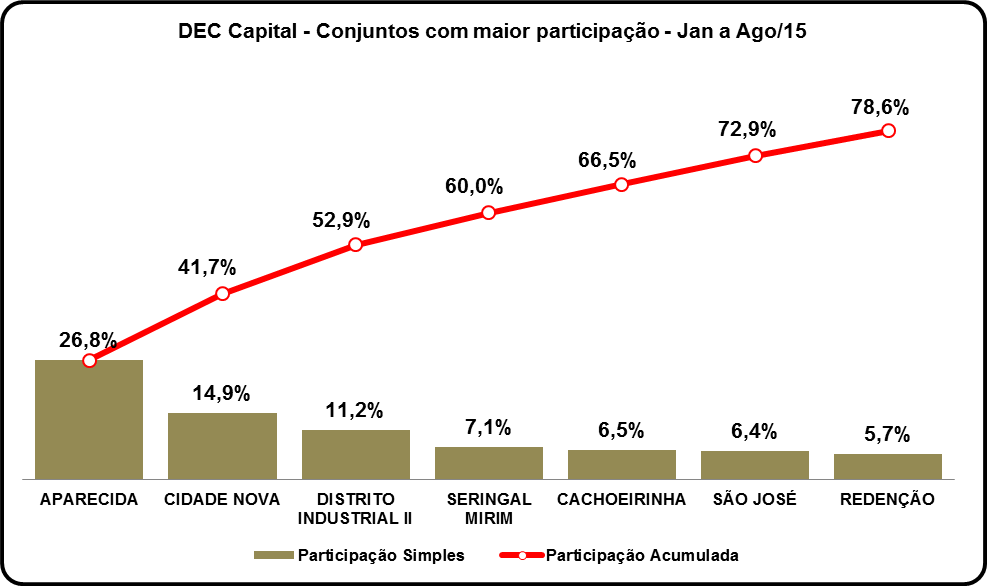 Distrito Industrial – 0,34%
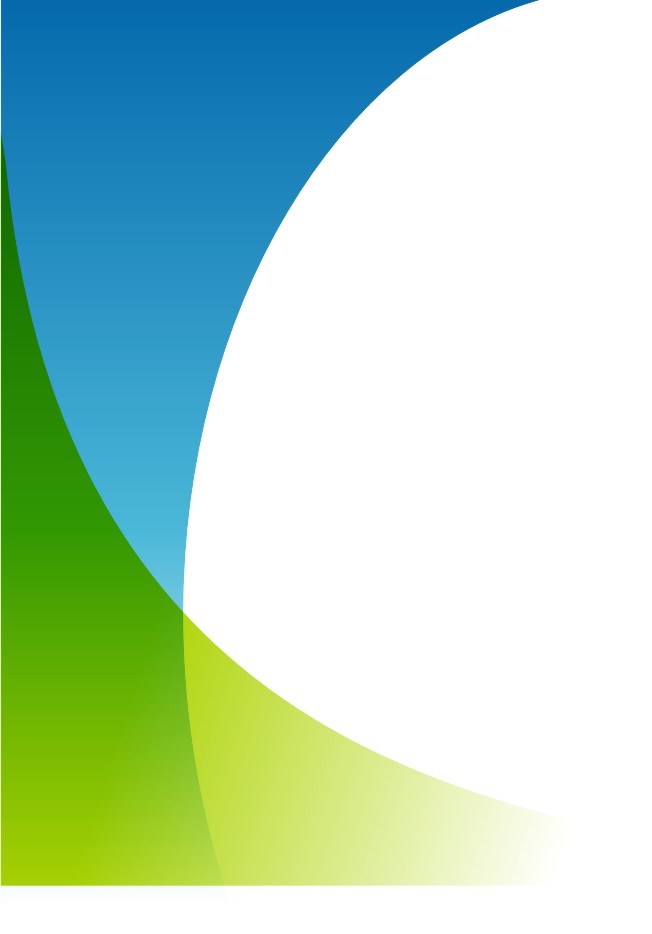 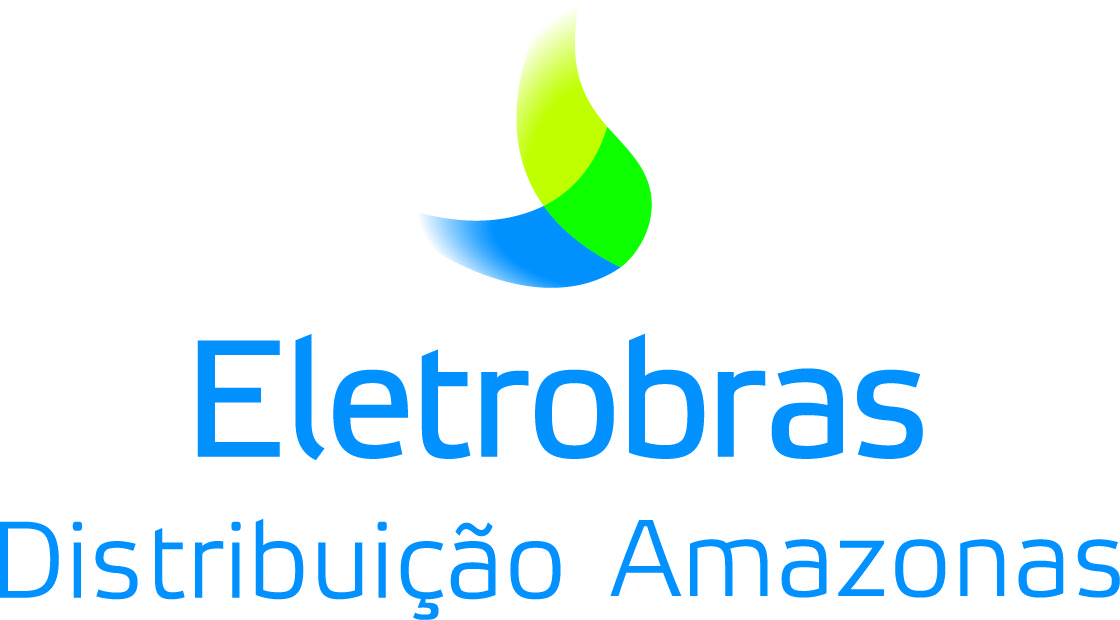 INDICADOR DE CONTINUIDADE
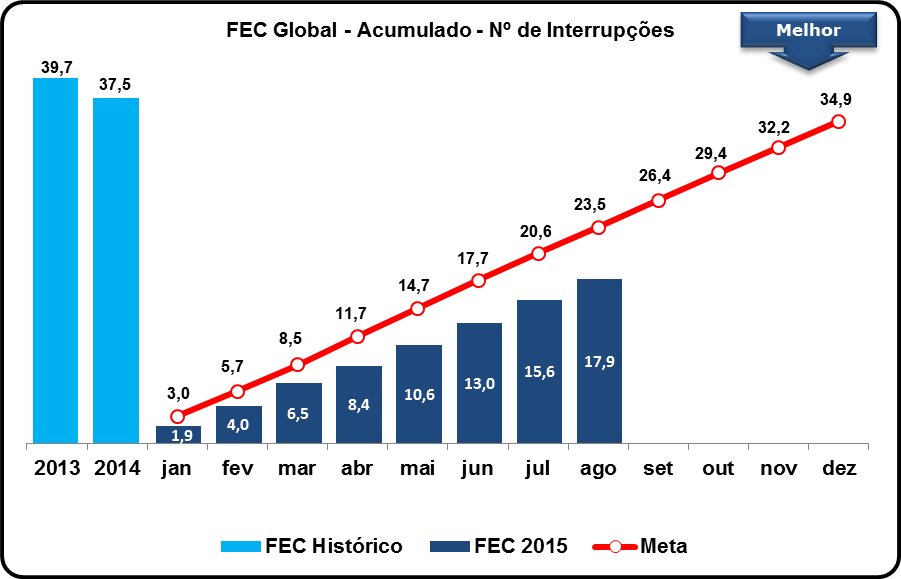 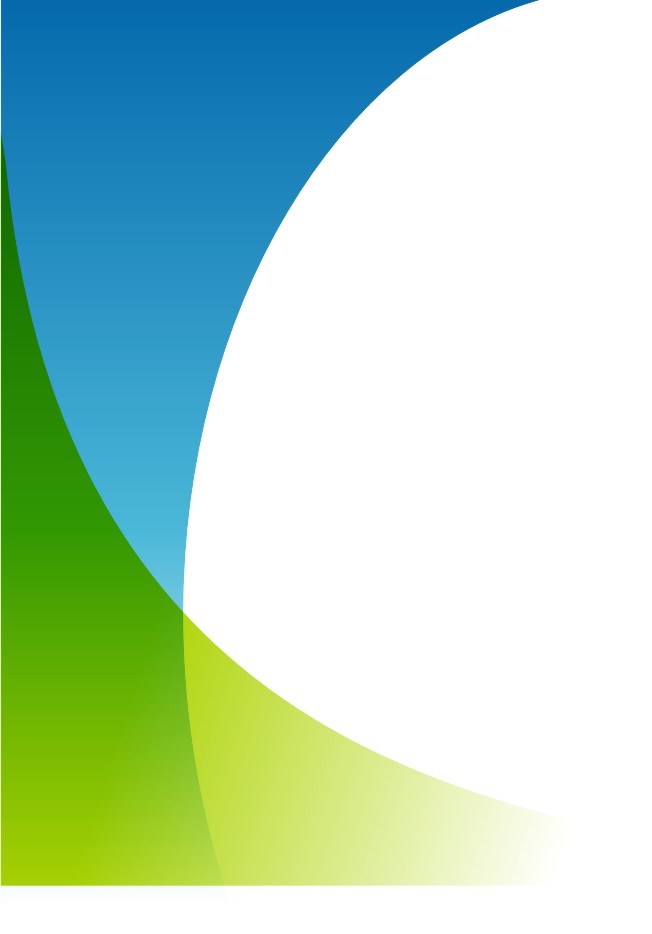 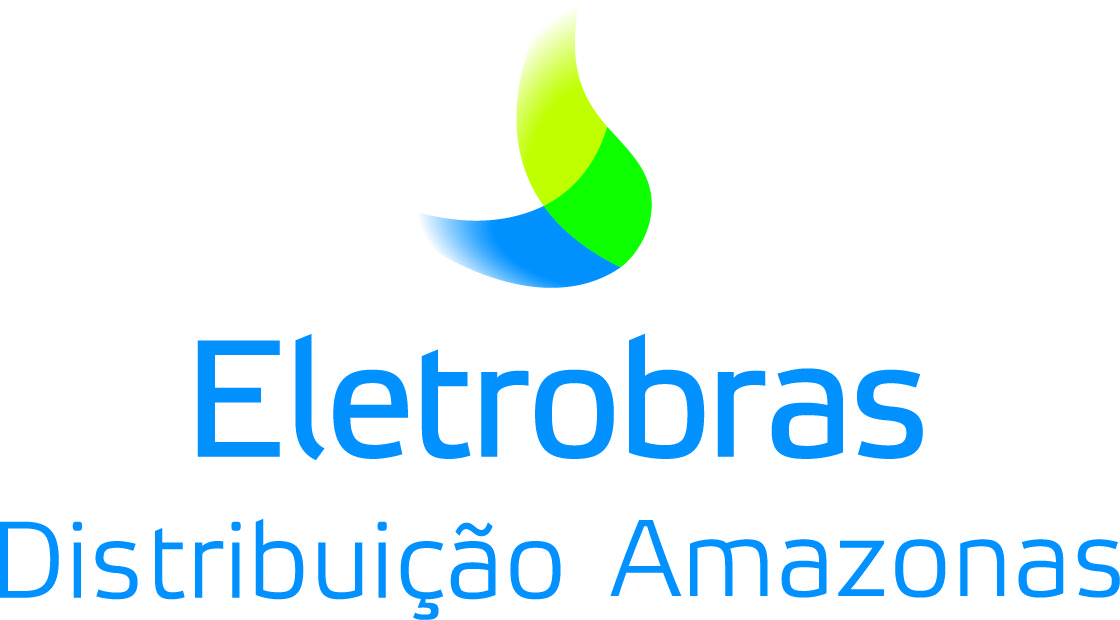 INDICADOR DE CONTINUIDADE
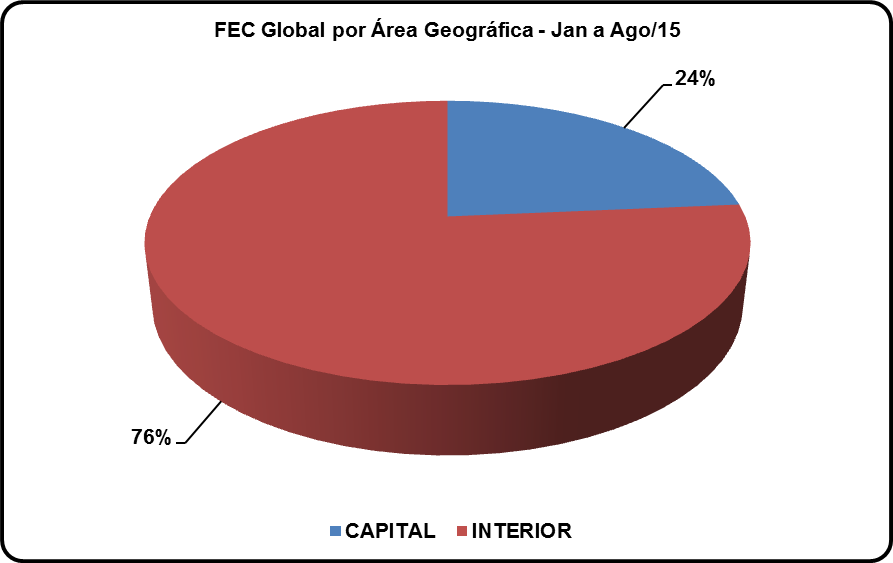 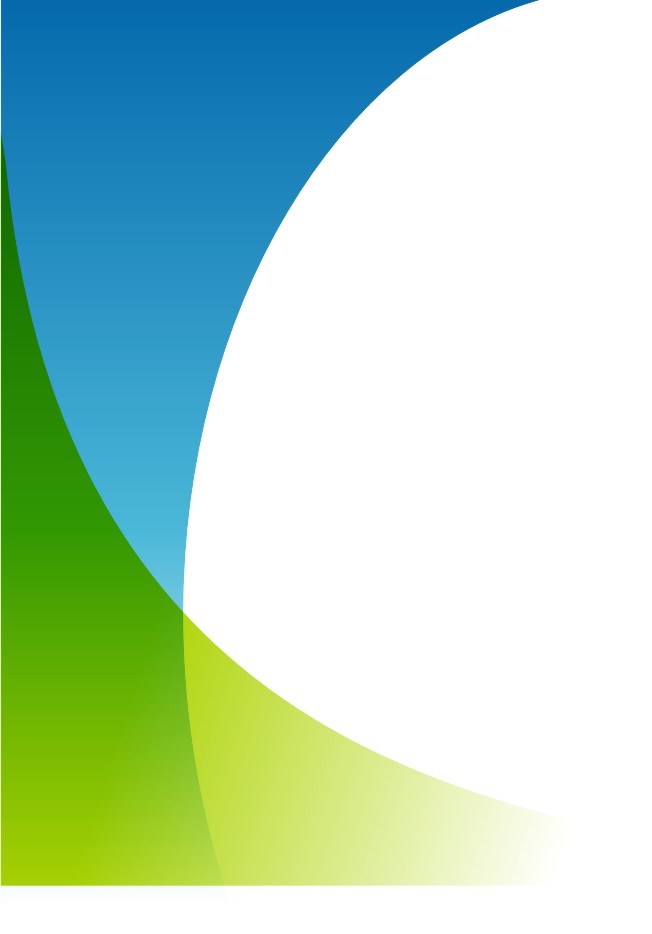 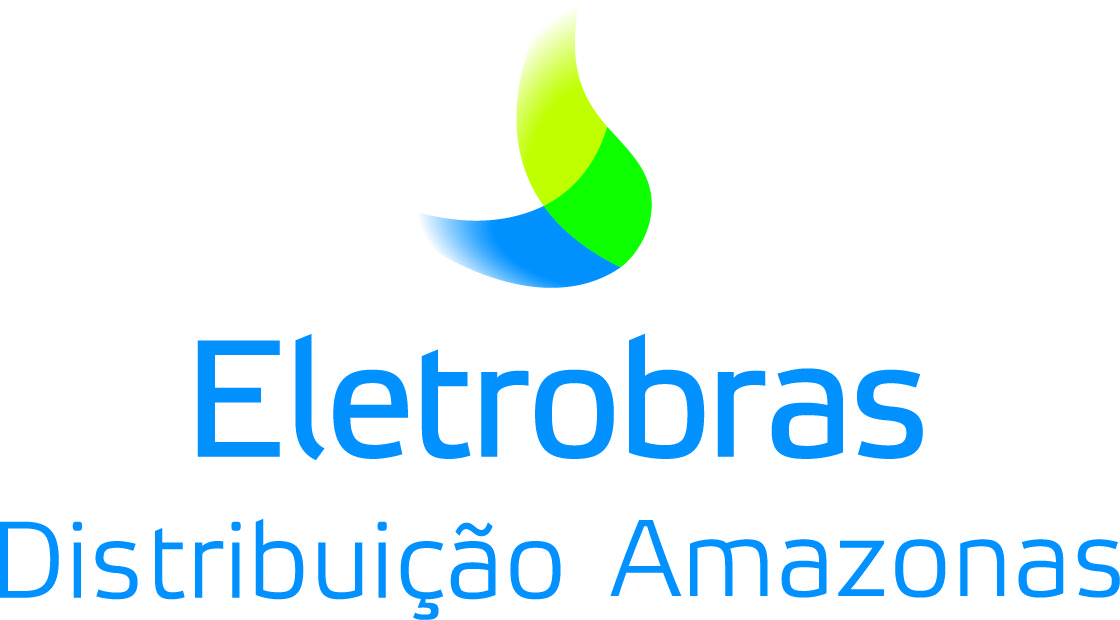 INDICADOR DE CONTINUIDADE
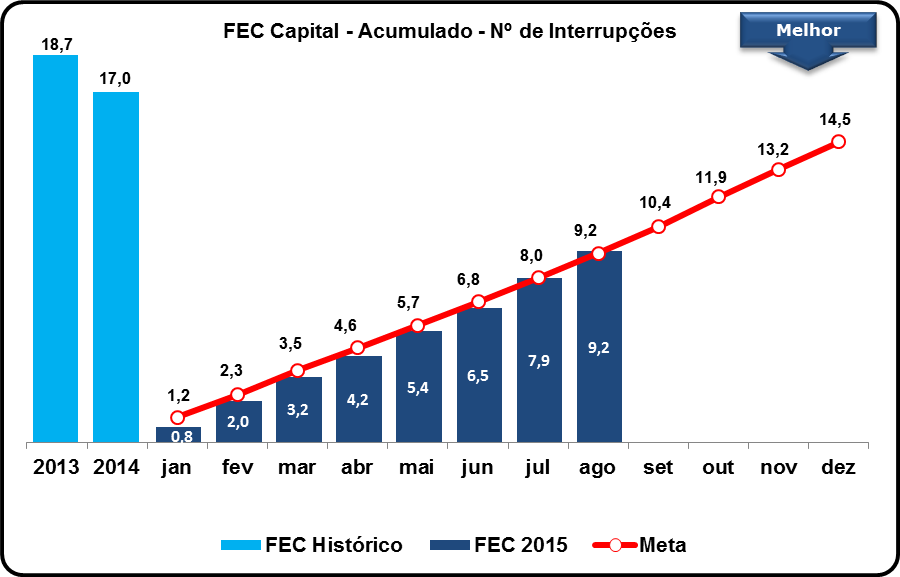 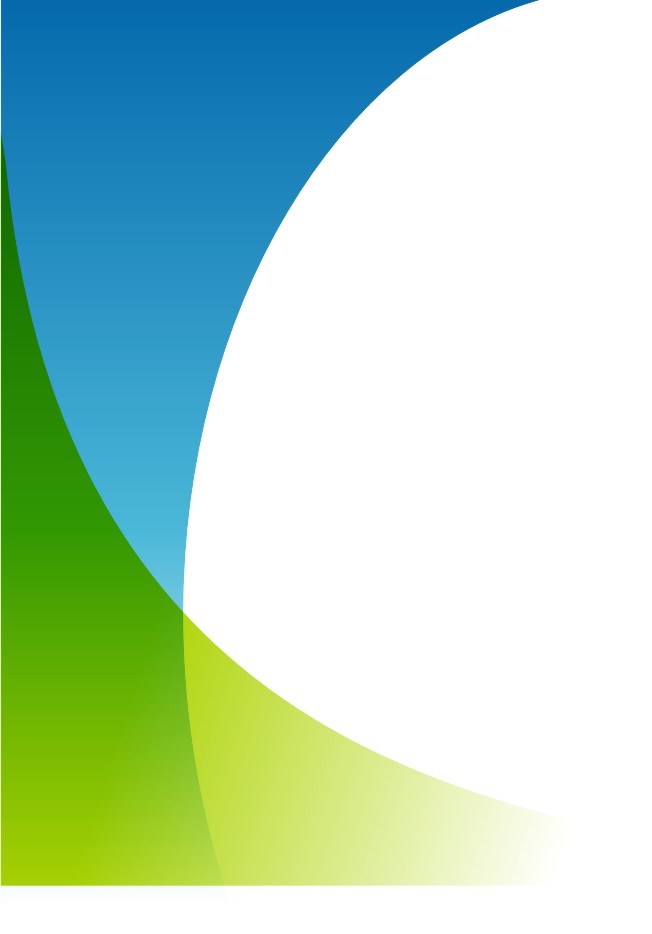 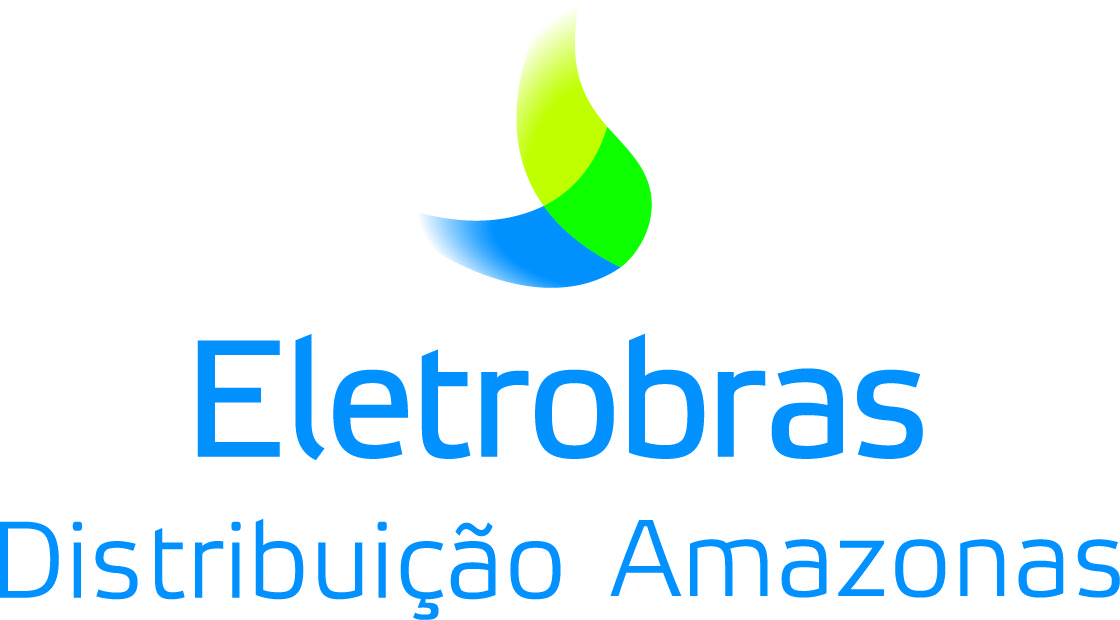 INDICADOR DE CONTINUIDADE
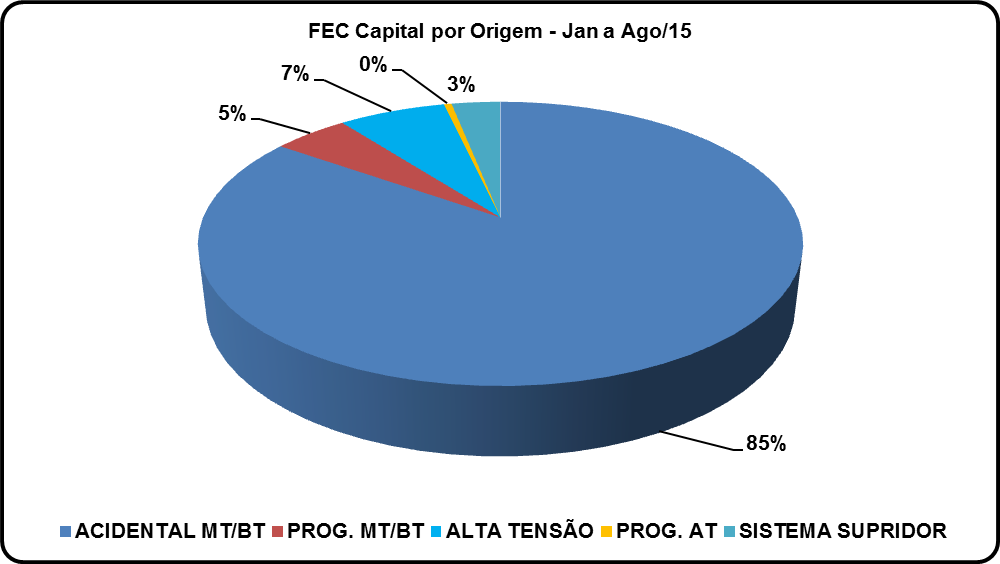 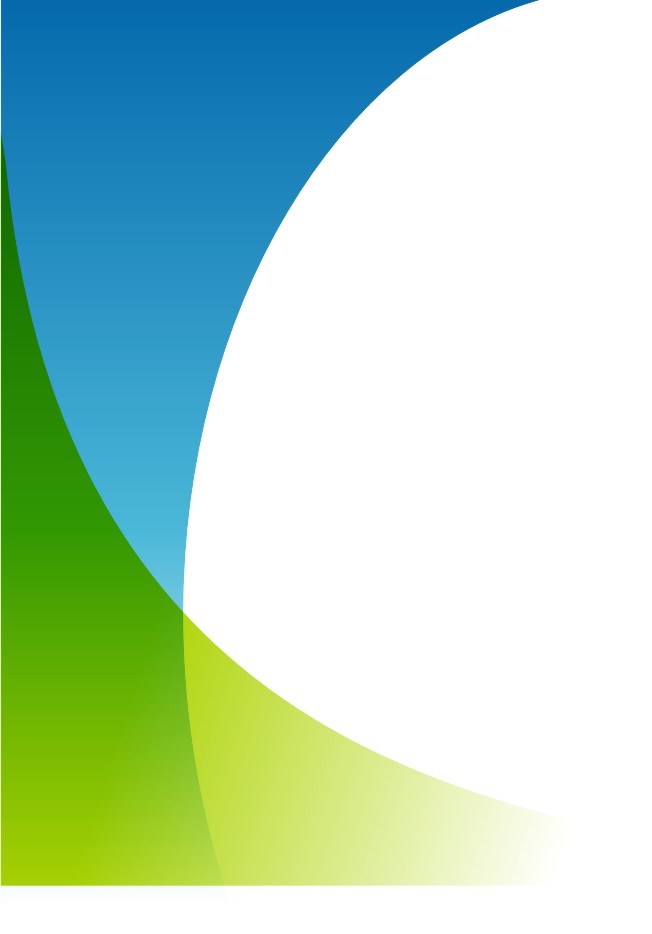 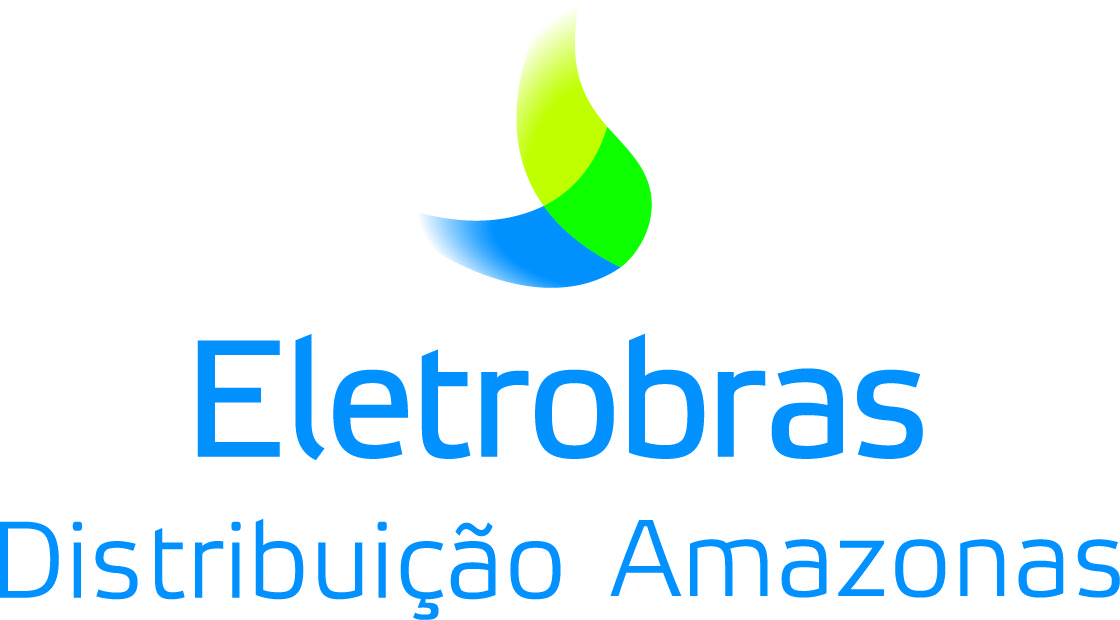 INDICADOR DE CONTINUIDADE
Distrito Industrial – 0,35%
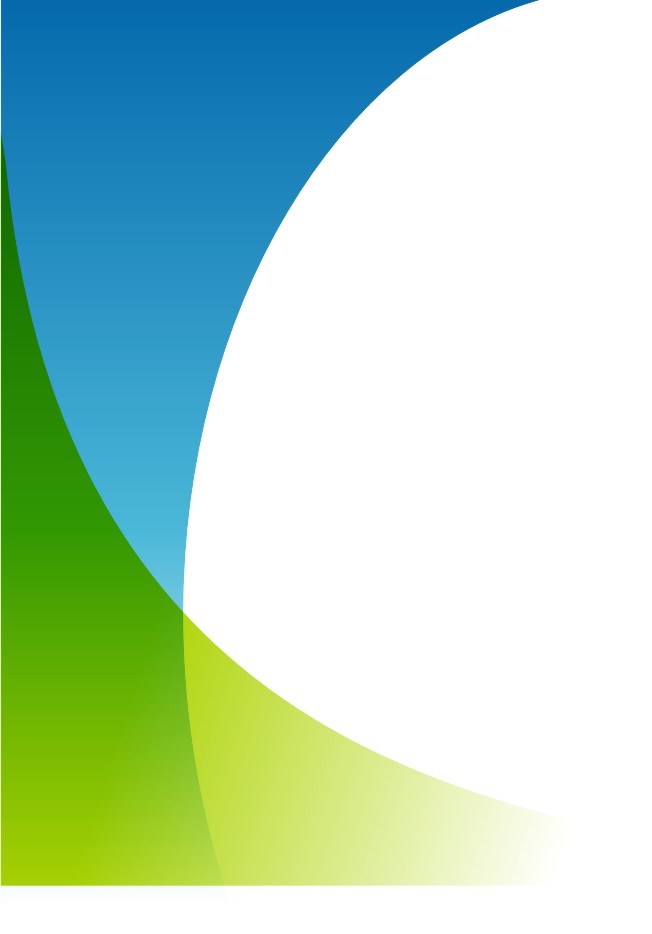 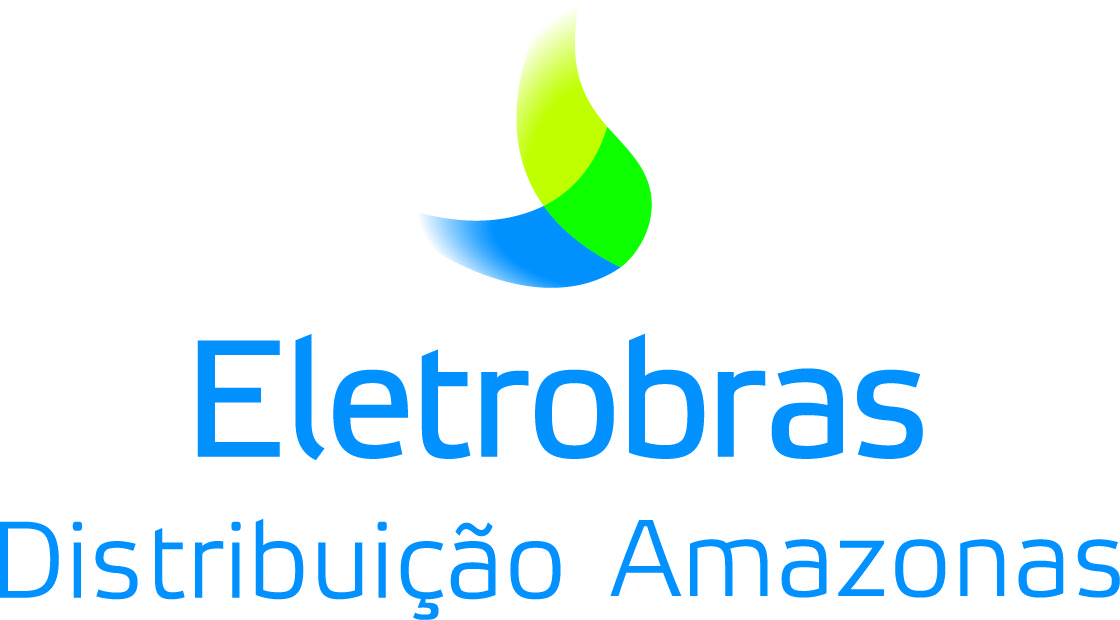 TUSD
TE
R$ / kW
R$ / MWh
R$ / MWh
Resolução
Distribuidora
Ponta
Fora Ponta
Ponta
Fora Ponta
Ponta
Fora Ponta
Homologatória
(Estado)
Eletrobras
1.815/2014
5,77
2,88
25,22
25,22
259,63
154,54
Amazonas
CEMIG (Minas
1.947/2015
19,47
4,09
76,52
76,52
363,72
229,29
Gerais)
Light (Rio de
1.820/2014
22,41
12,06
46,71
46,71
289,14
171,52
Janeiro)
Eletropaulo
1.915/2015
12,38
7,74
77,63
77,63
360,24
225,96
(São Paulo -
Capital)
CPFL ( São
1.871/2015
20,77
6,37
94,55
94,55
378,11
235,15
Paulo Interior)
1.930/2015
15,45
3,80
34,57
34,57
322,82
203,85
CELPA (Pará)
COPEL ( Paraná)
1.897/2015
11,82
3,32
68,33
68,33
438,69
268,97
COMPARATIVO DE TARIFAS POR DISTRIBUIDORA
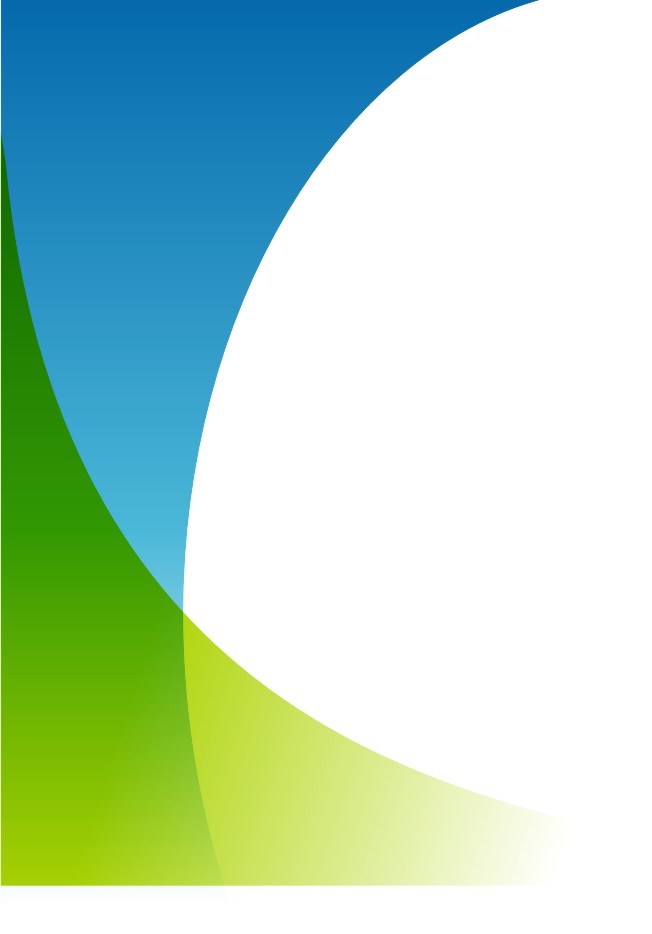 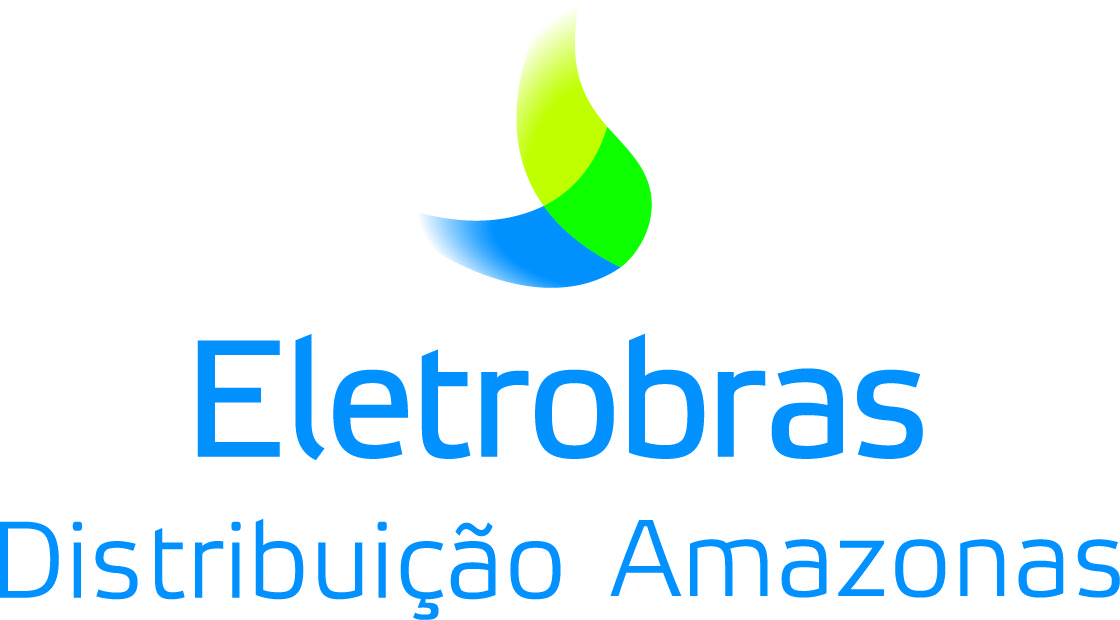 CONSUMIDOR CATIVO x CONSUMIDOR LIVRE
Consumidor Cativo		Consumidor Livre

Tarifa					Preço
Regulado				Livre
Reajuste Anual				Reajuste conforme o Contrato
Distribuidora compra a EE		O consumidor compra a EE
Depois que o consumidor se torna Livre, a Distribuidora não é obrigada a aceitá-lo de volta como seu consumidor durante o período de 5 anos.
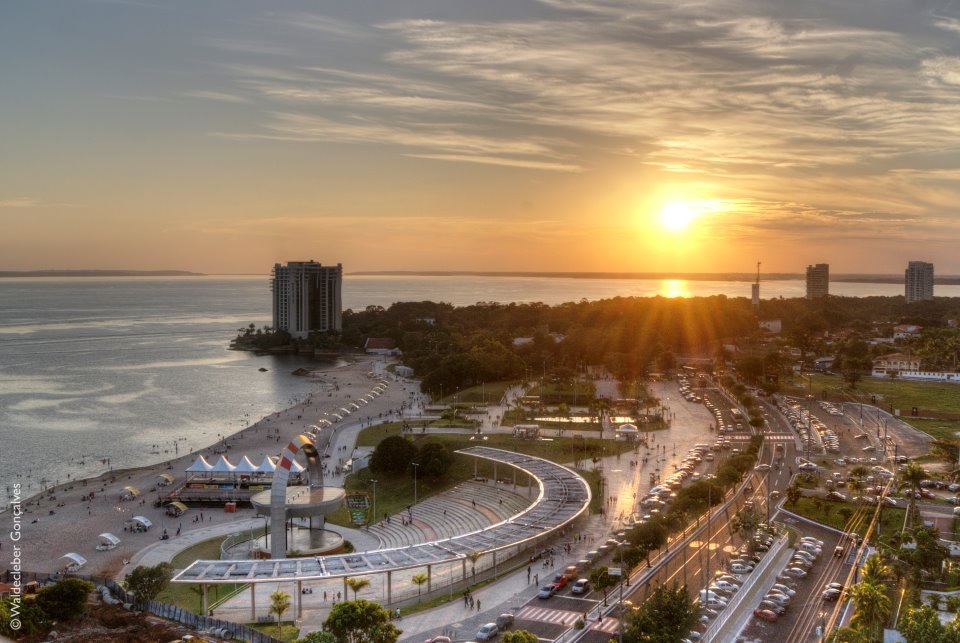 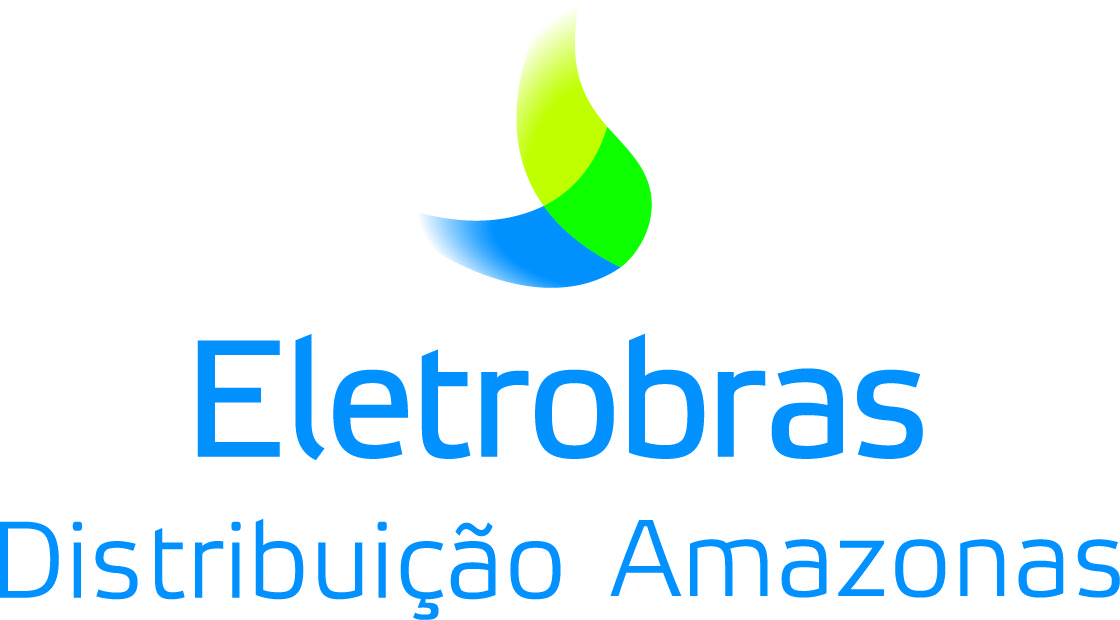 Obrigado
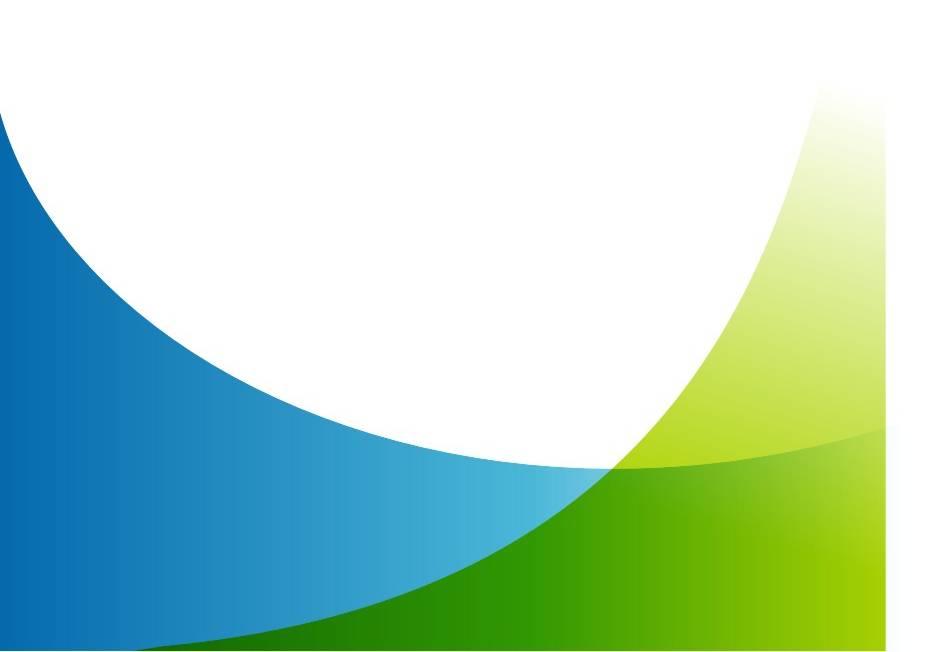